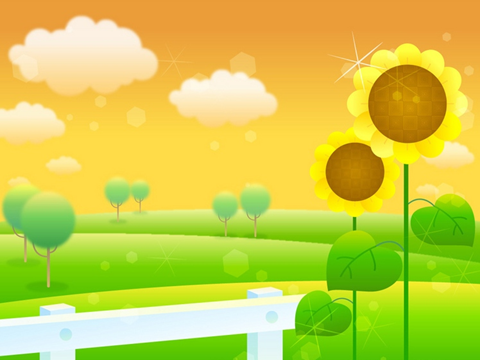 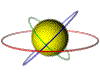 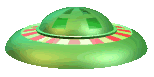 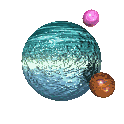 Toán
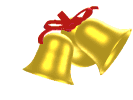 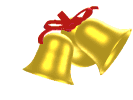 Bài 11. Phép trừ trong phạm vi 10 (tiết 6)
GIÁO VIÊN: LÒ THỊ HOA
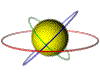 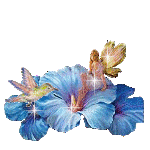 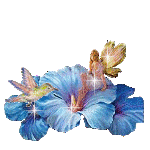 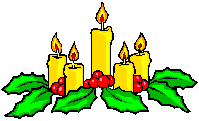 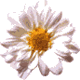 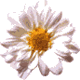 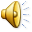 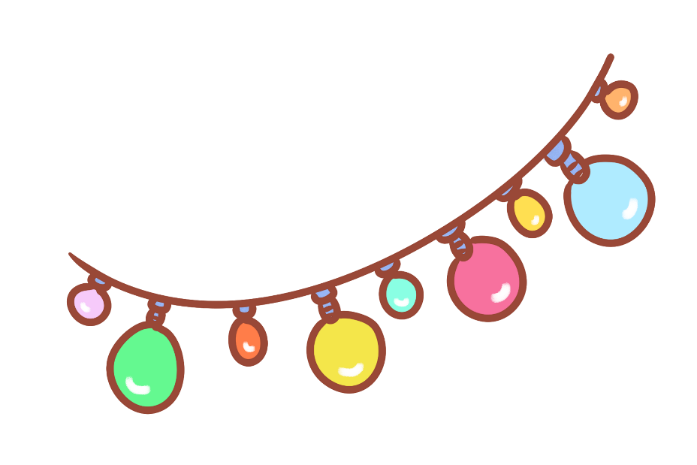 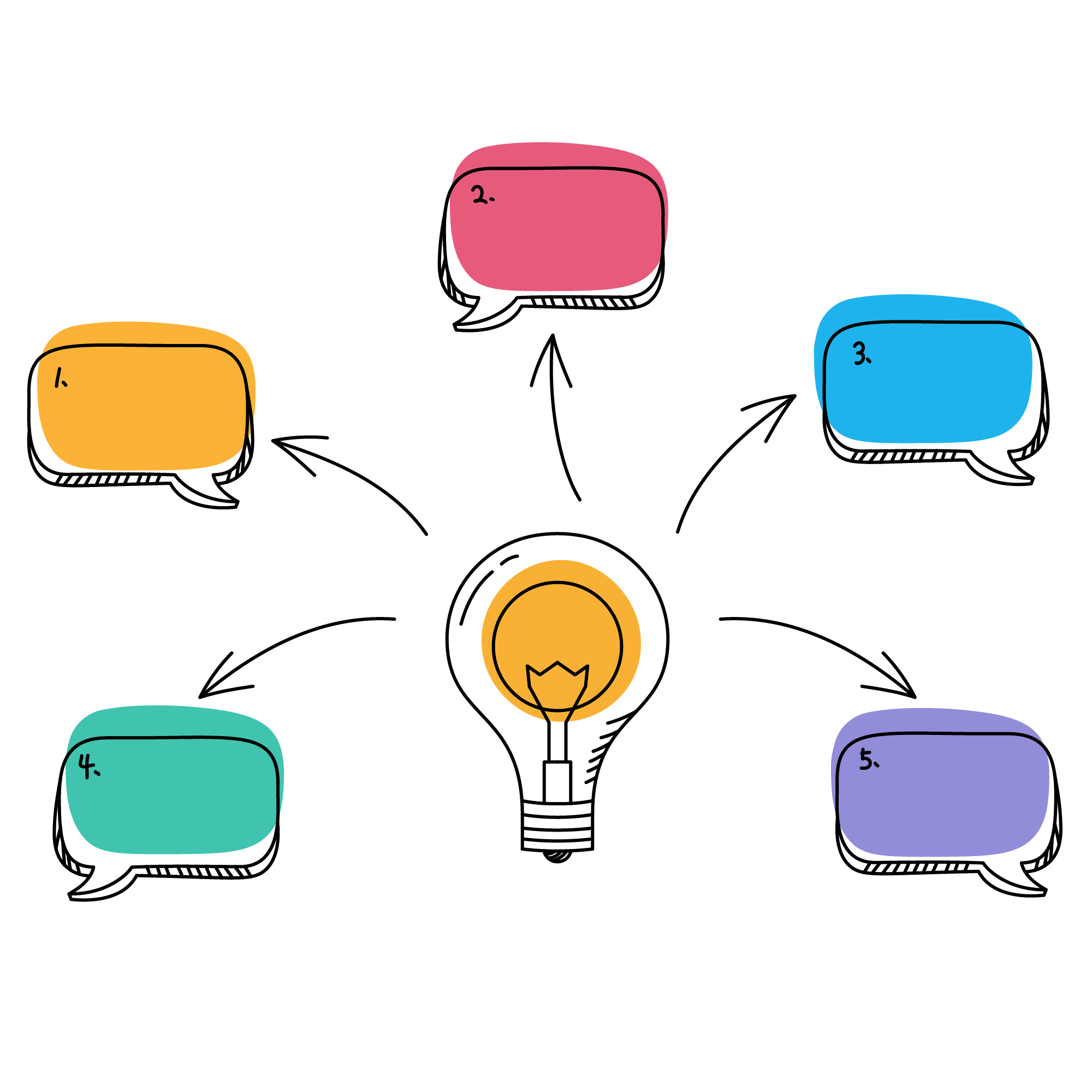 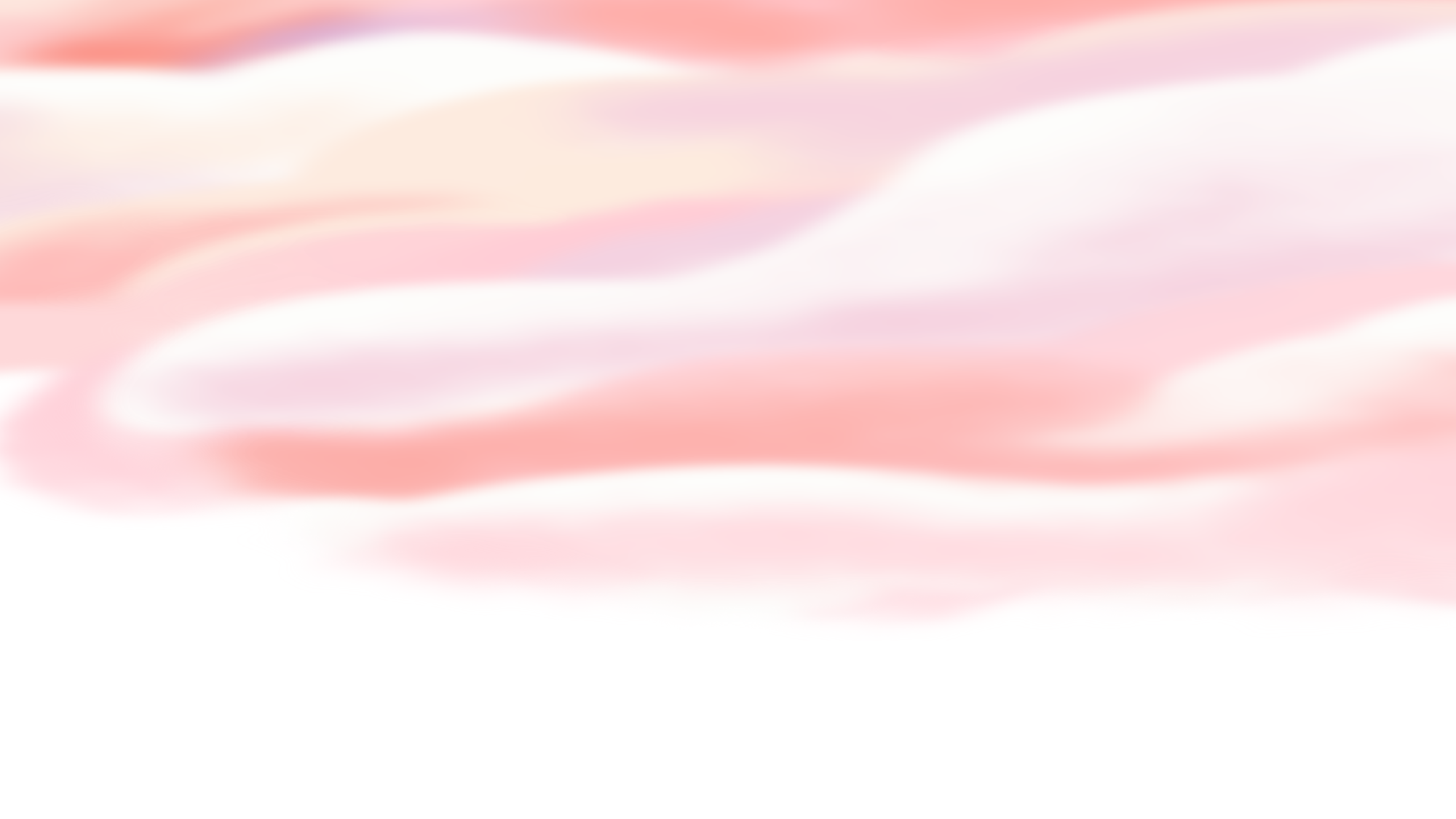 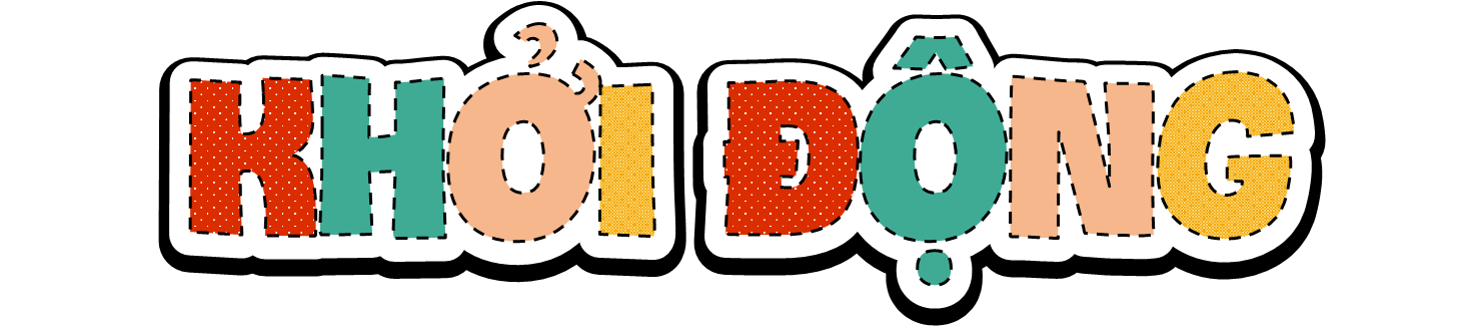 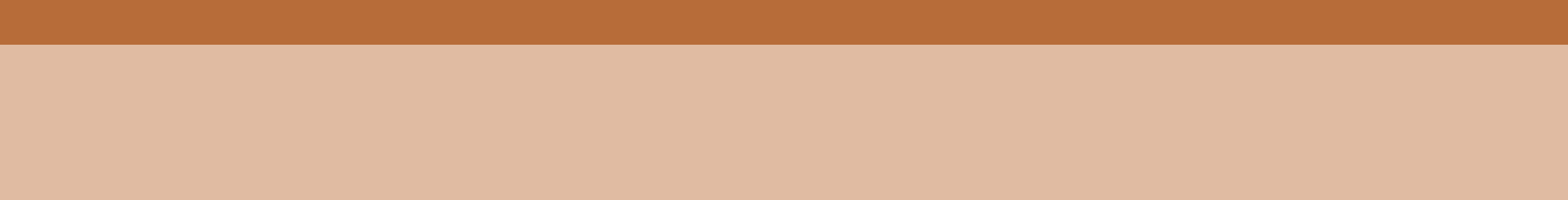 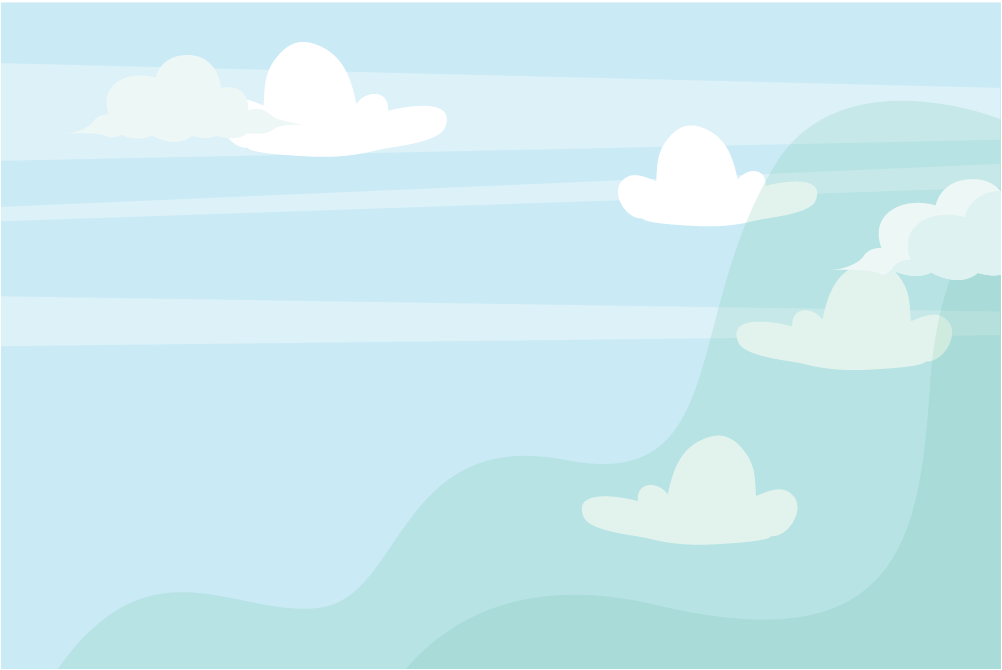 GIÚP CHIM XÂY TỔ
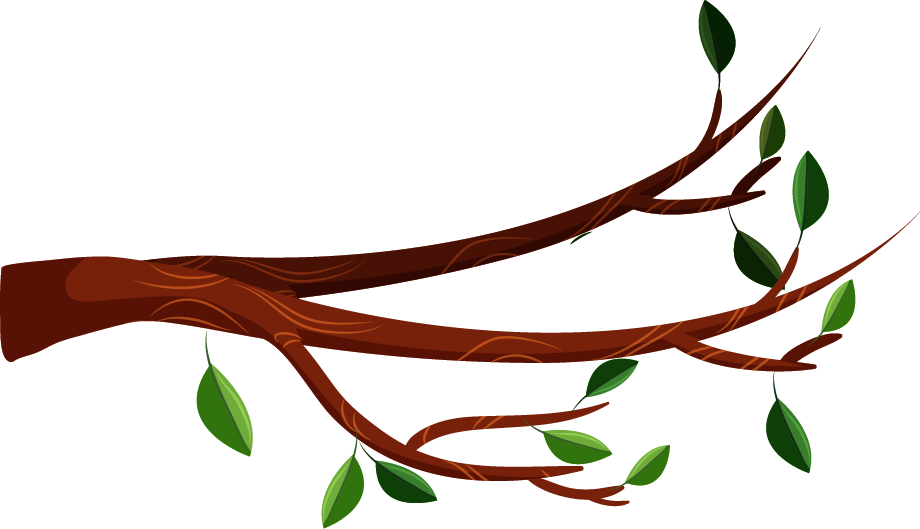 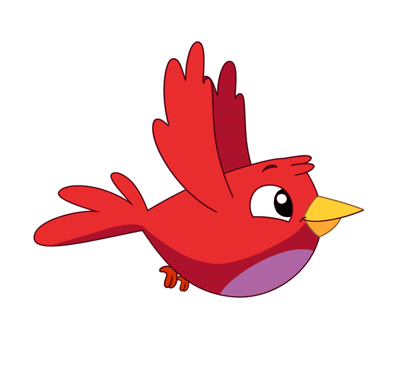 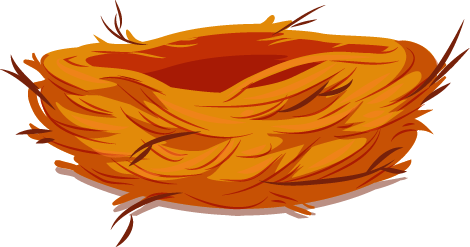 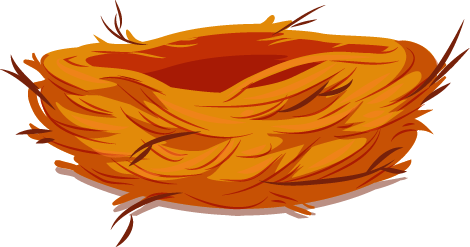 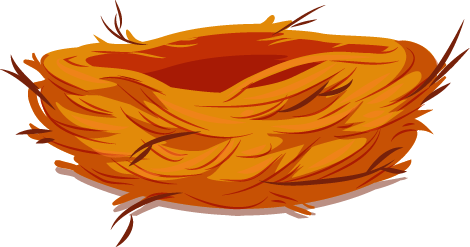 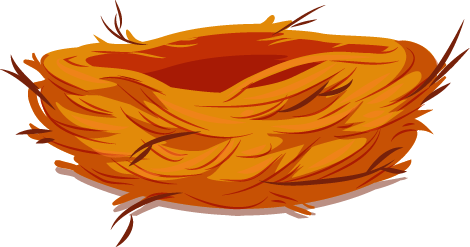 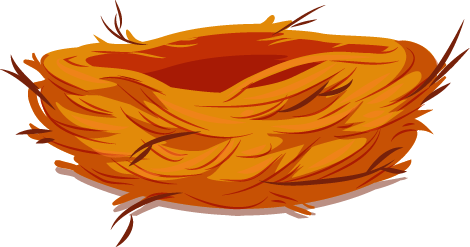 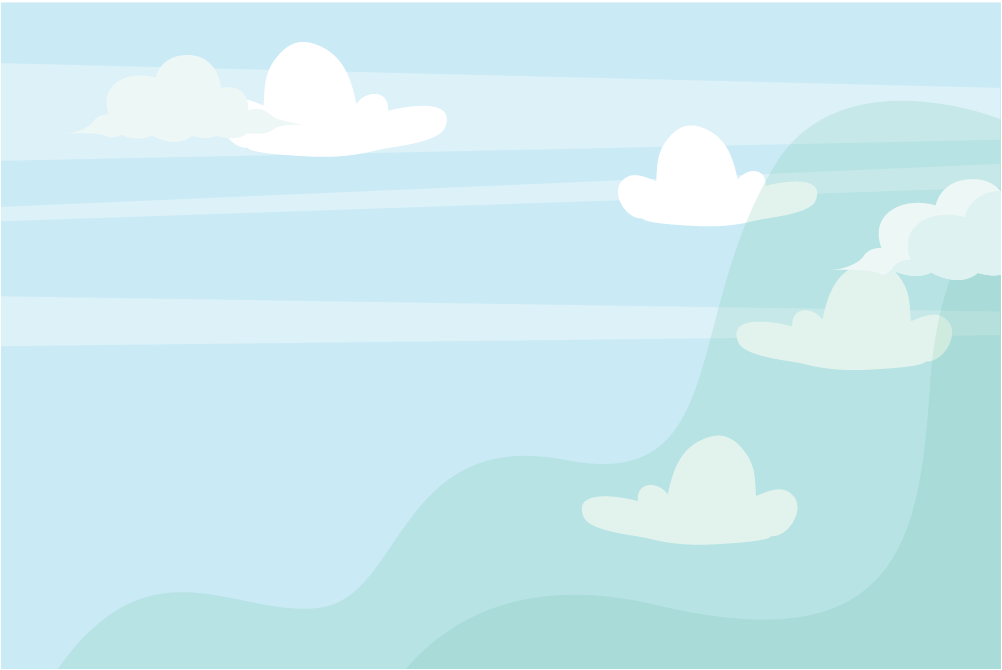 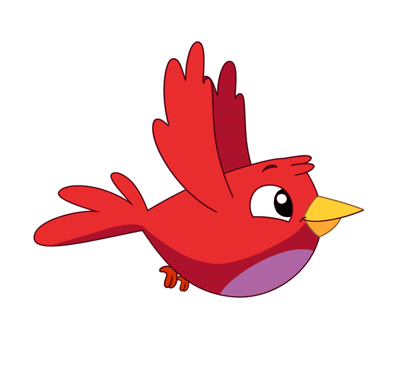 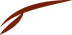 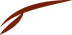 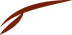 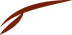 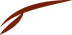 1
2
3
4
5
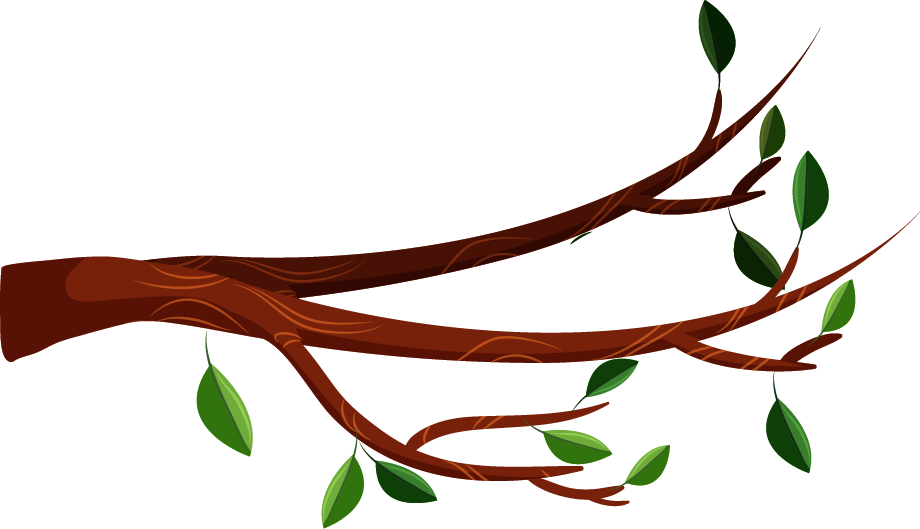 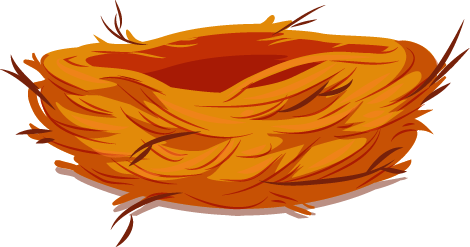 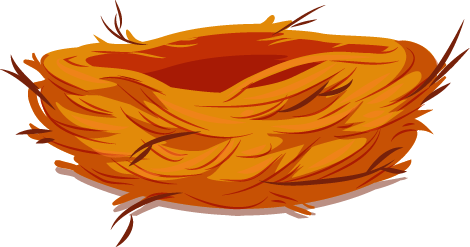 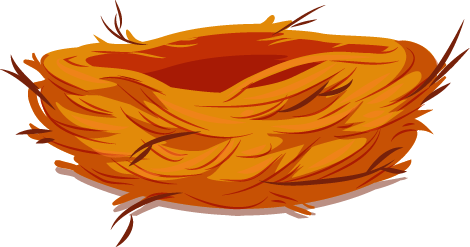 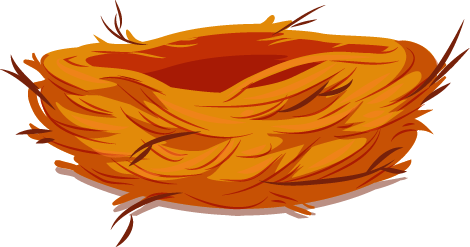 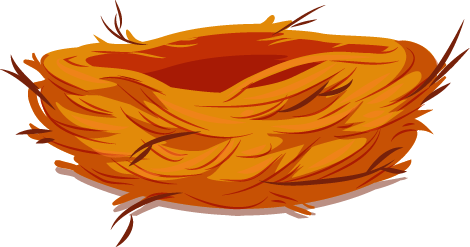 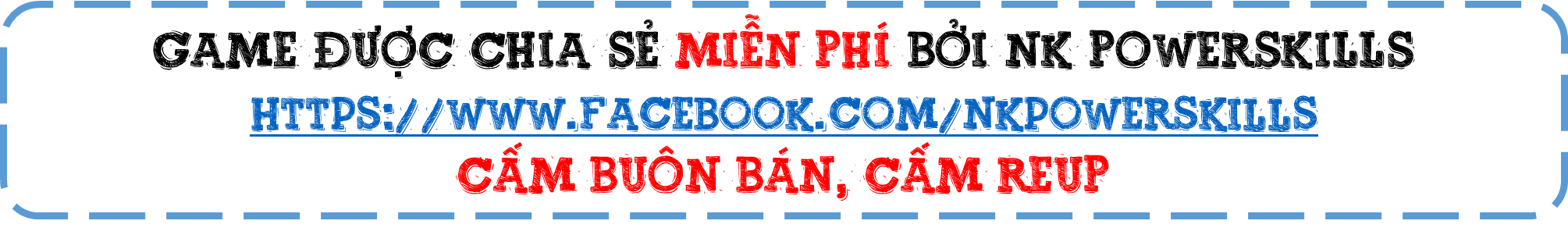 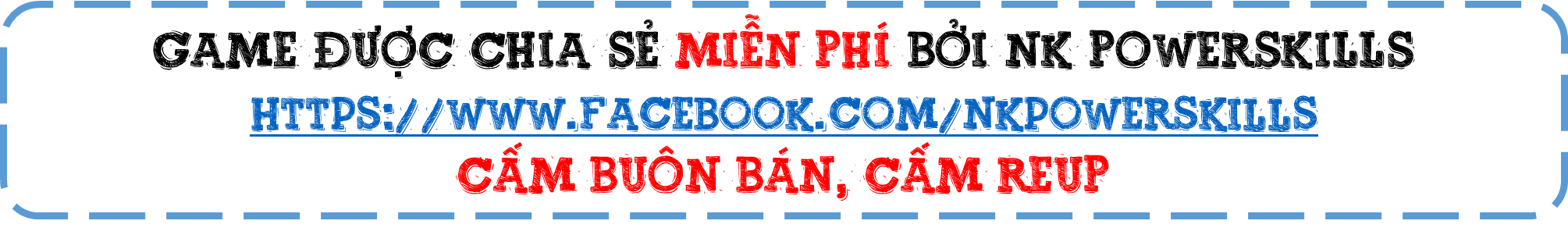 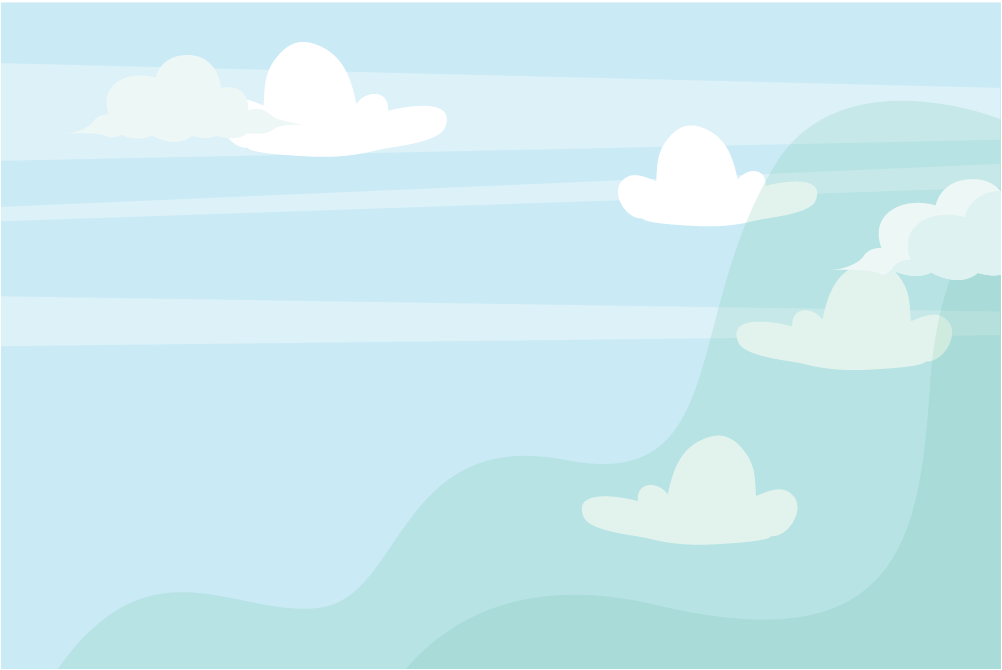 CÂU HỎI 1
9 - 4 = ?
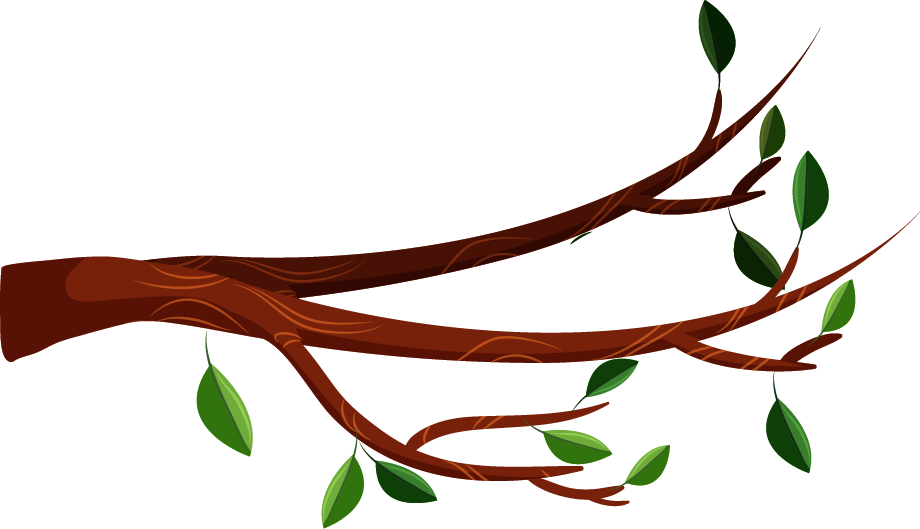 4
3
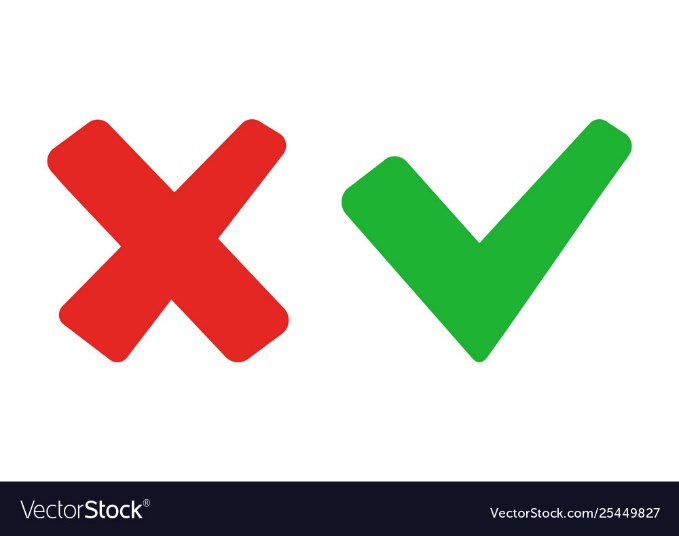 5
6
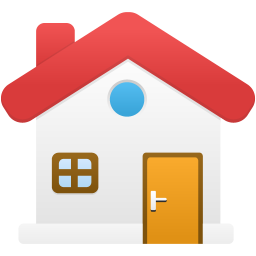 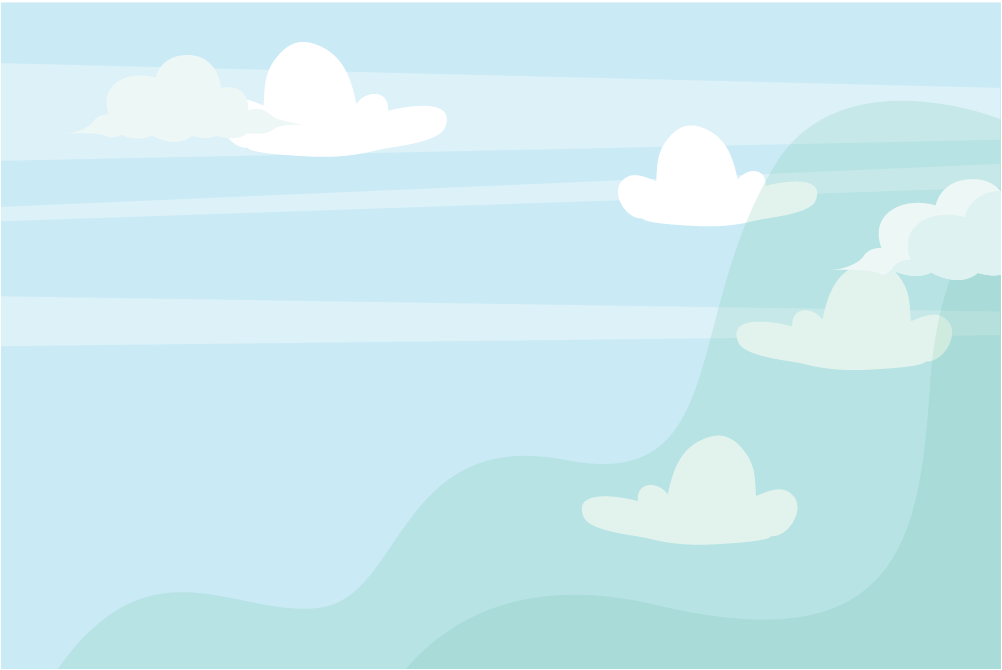 CÂU HỎI 2
5 - 1 = ?
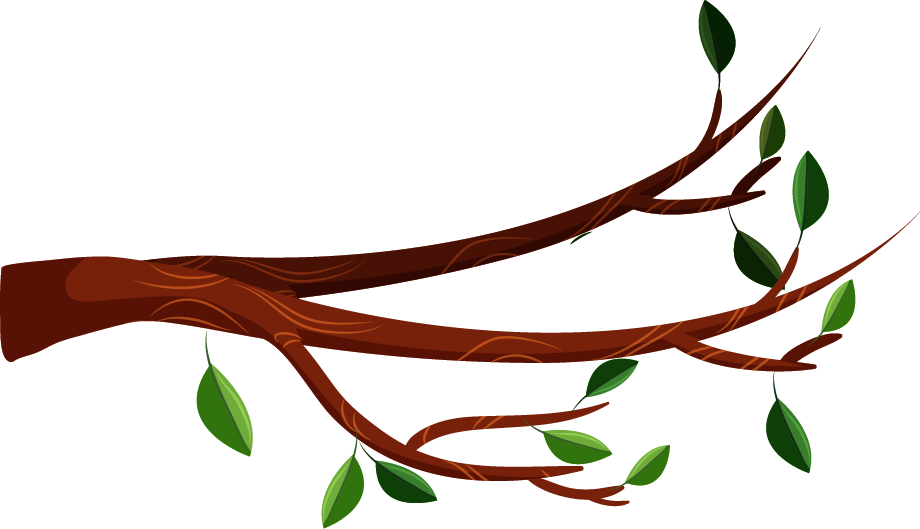 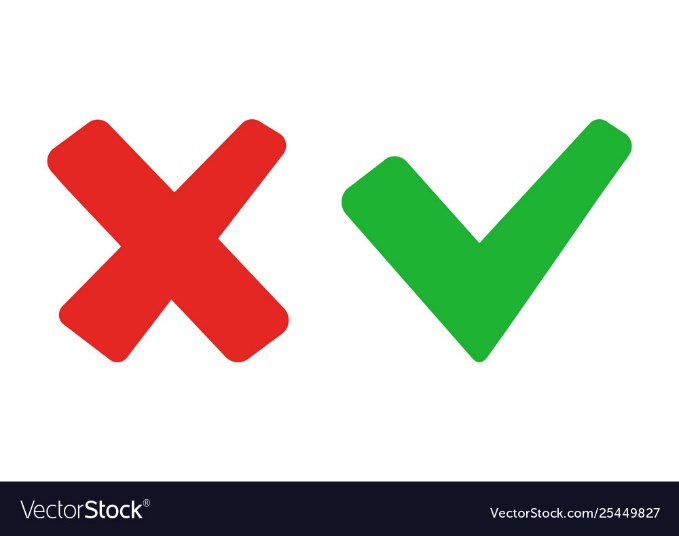 4
2
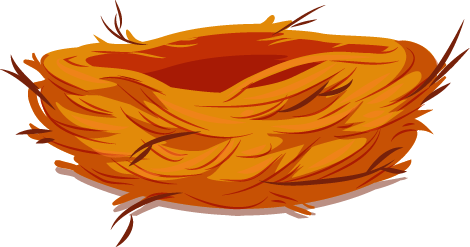 5
3
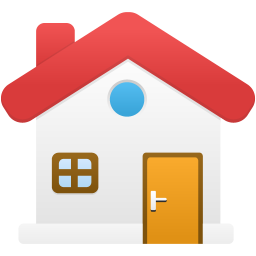 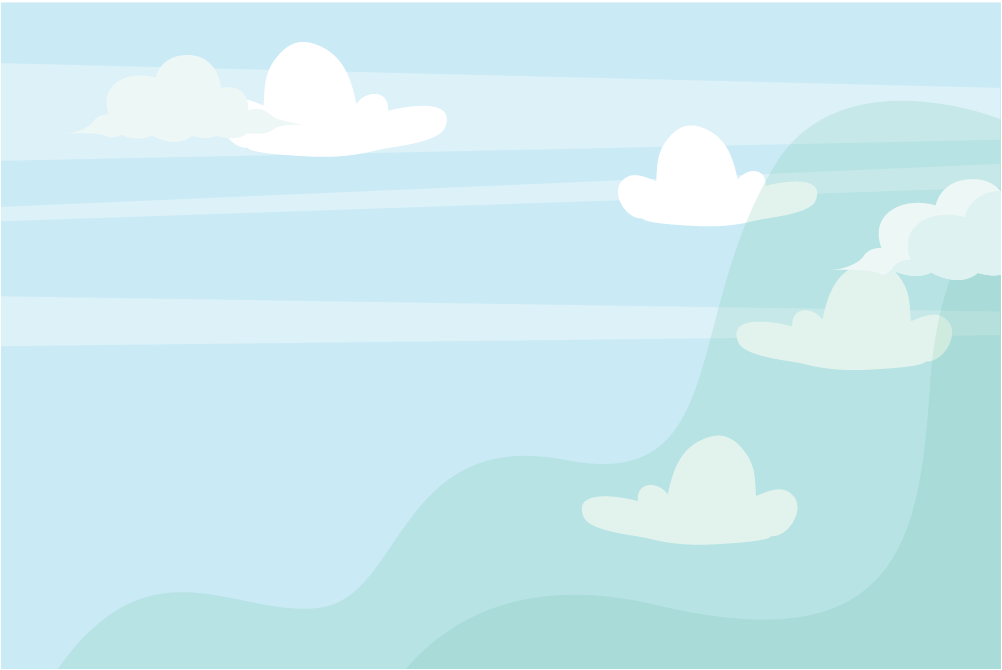 CÂU HỎI 3
8 - 5 = ?
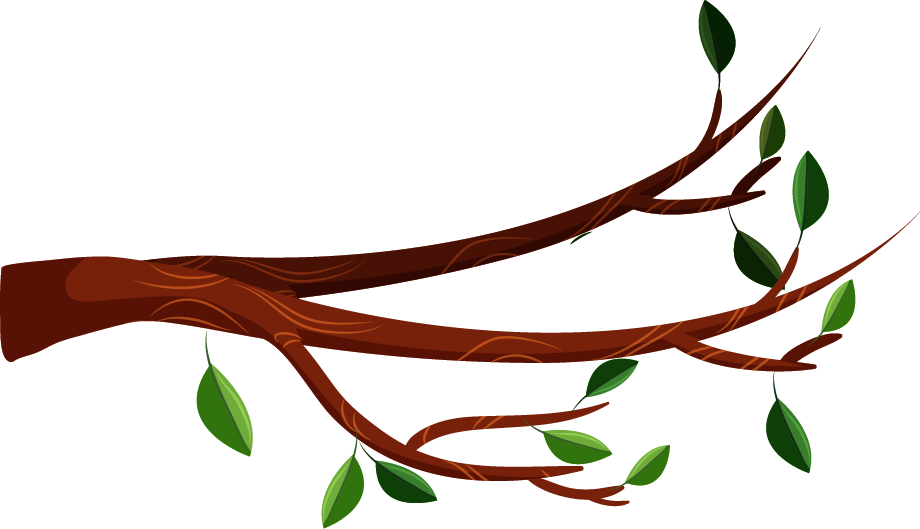 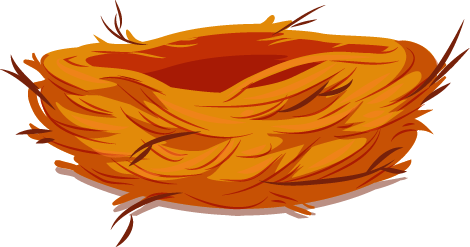 5
6
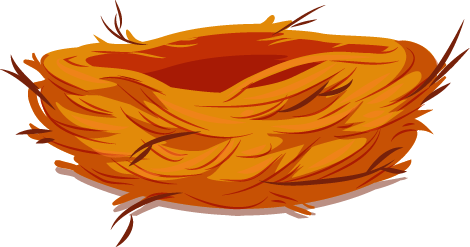 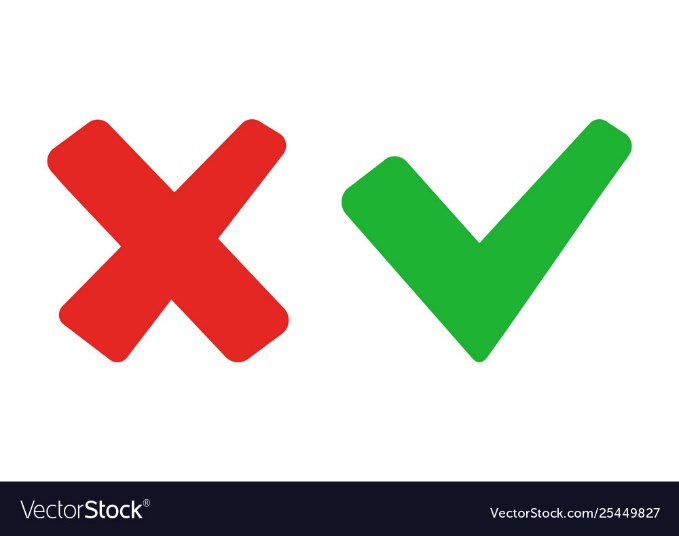 4
3
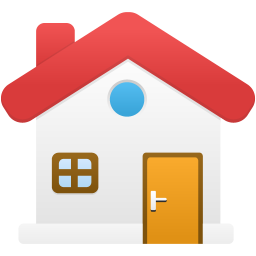 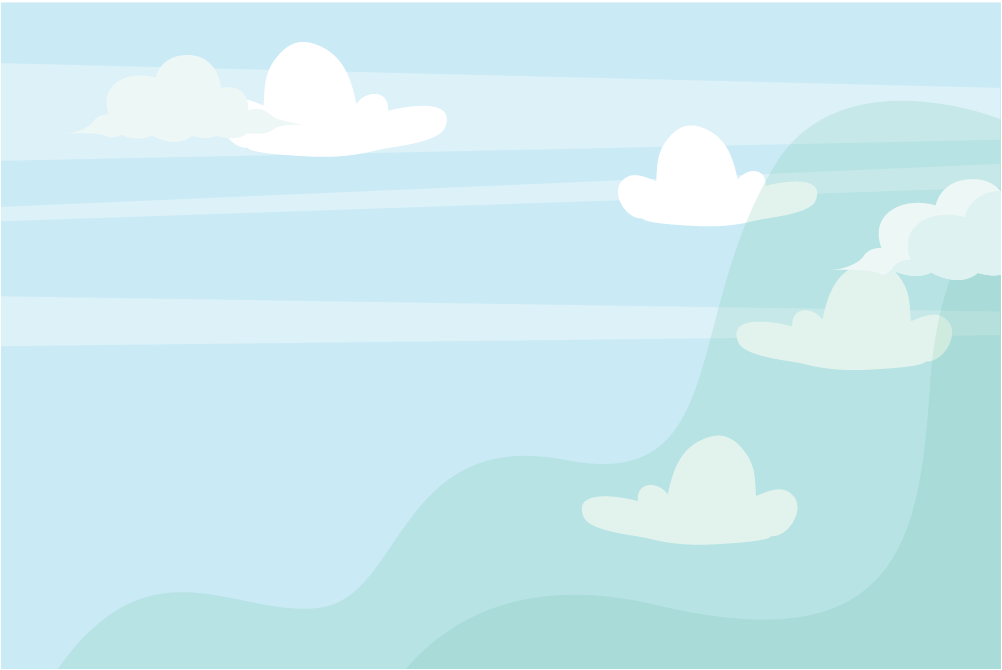 CÂU HỎI 4
7 – 4 = ?
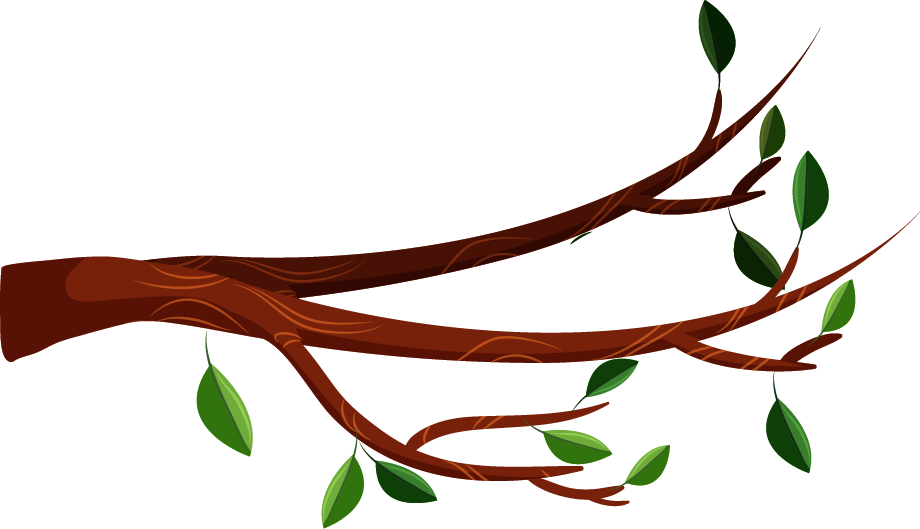 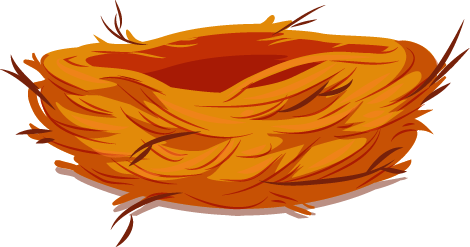 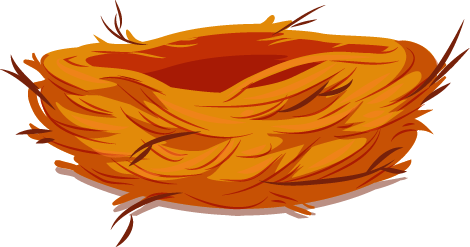 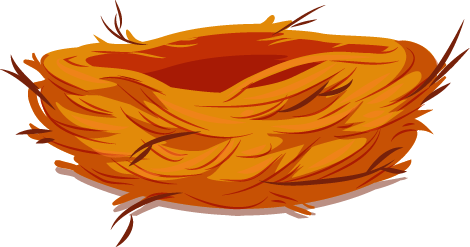 5
4
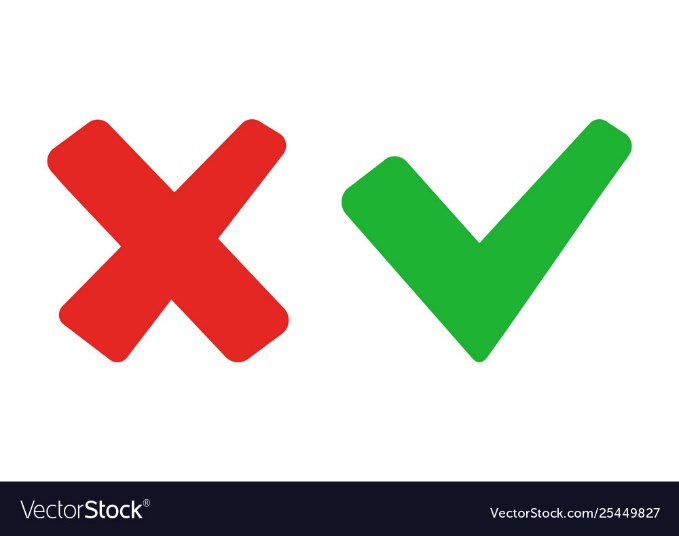 3
2
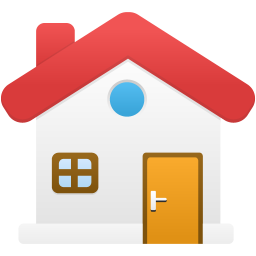 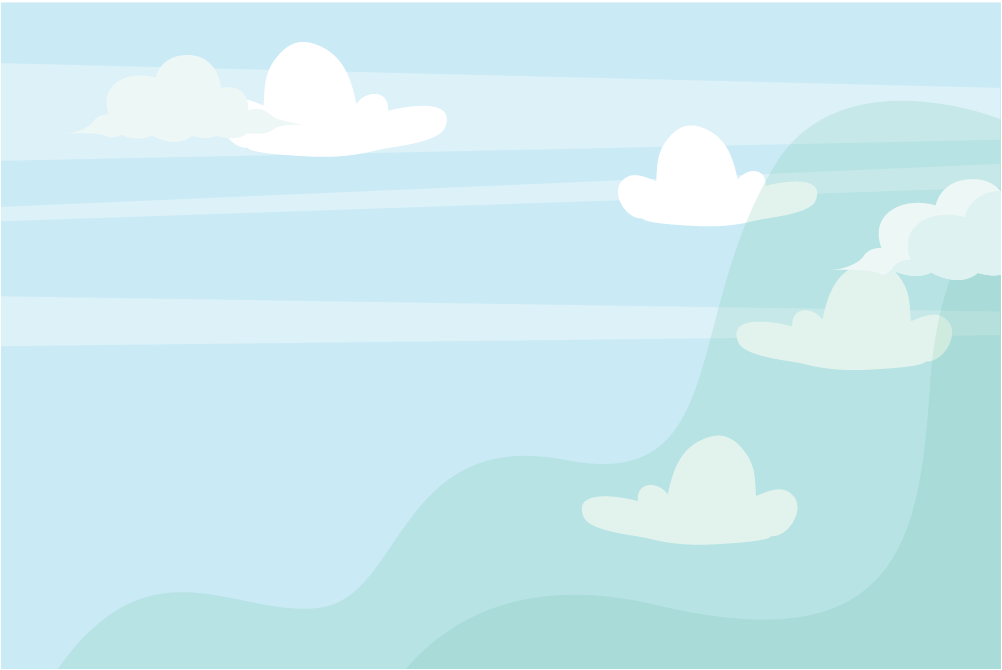 CÂU HỎI 5
6 – 2 = ?
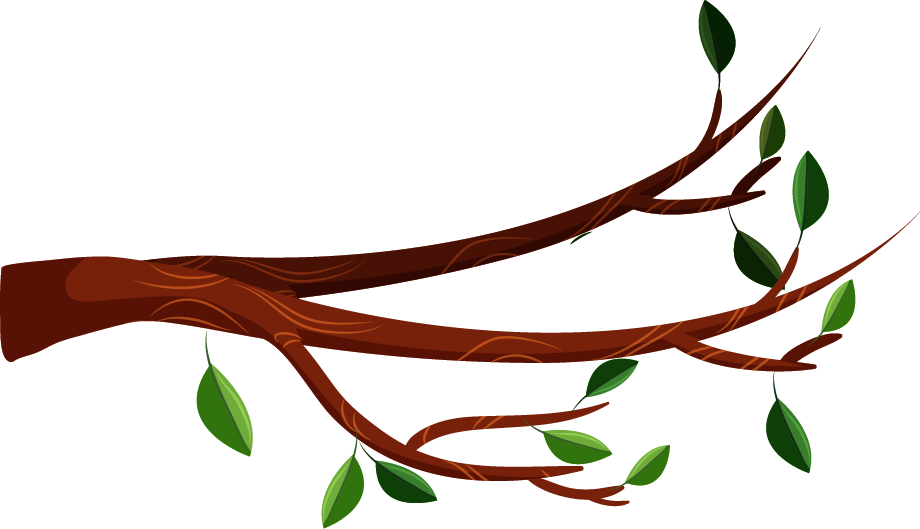 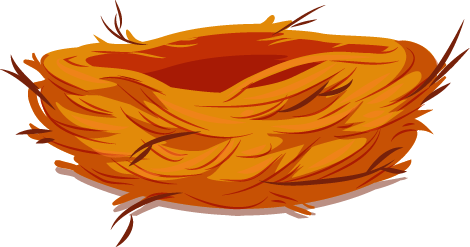 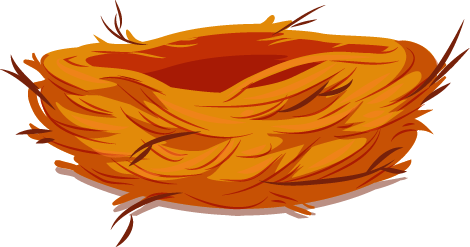 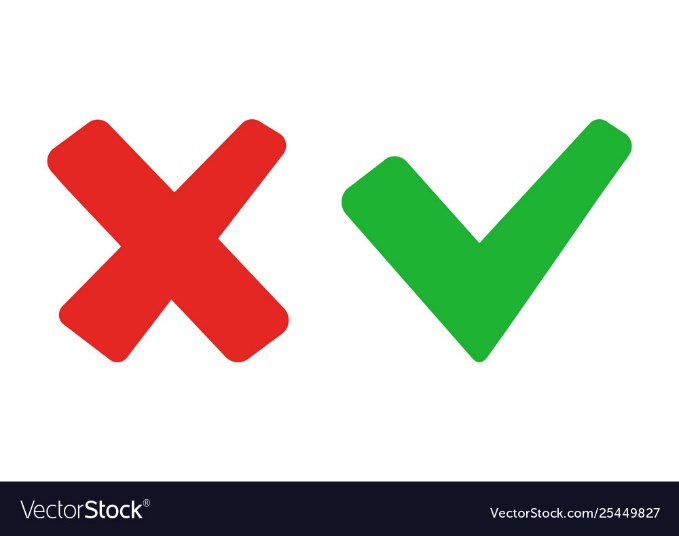 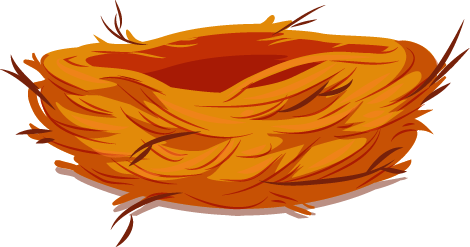 3
4
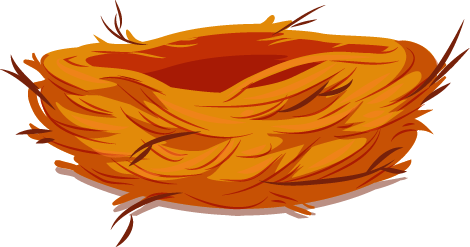 5
2
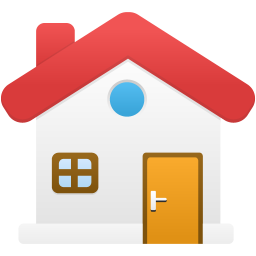 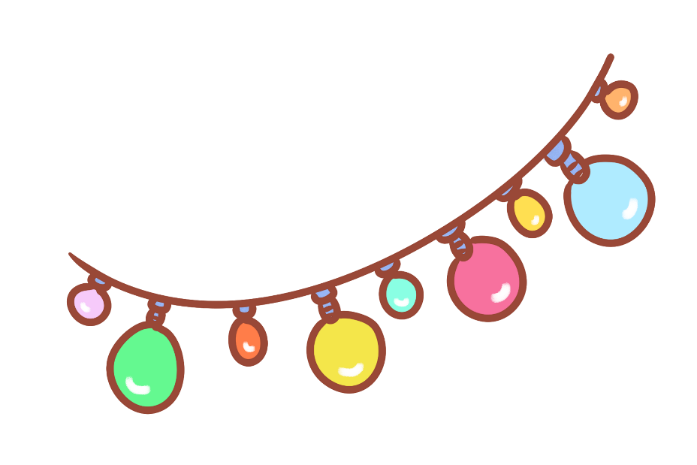 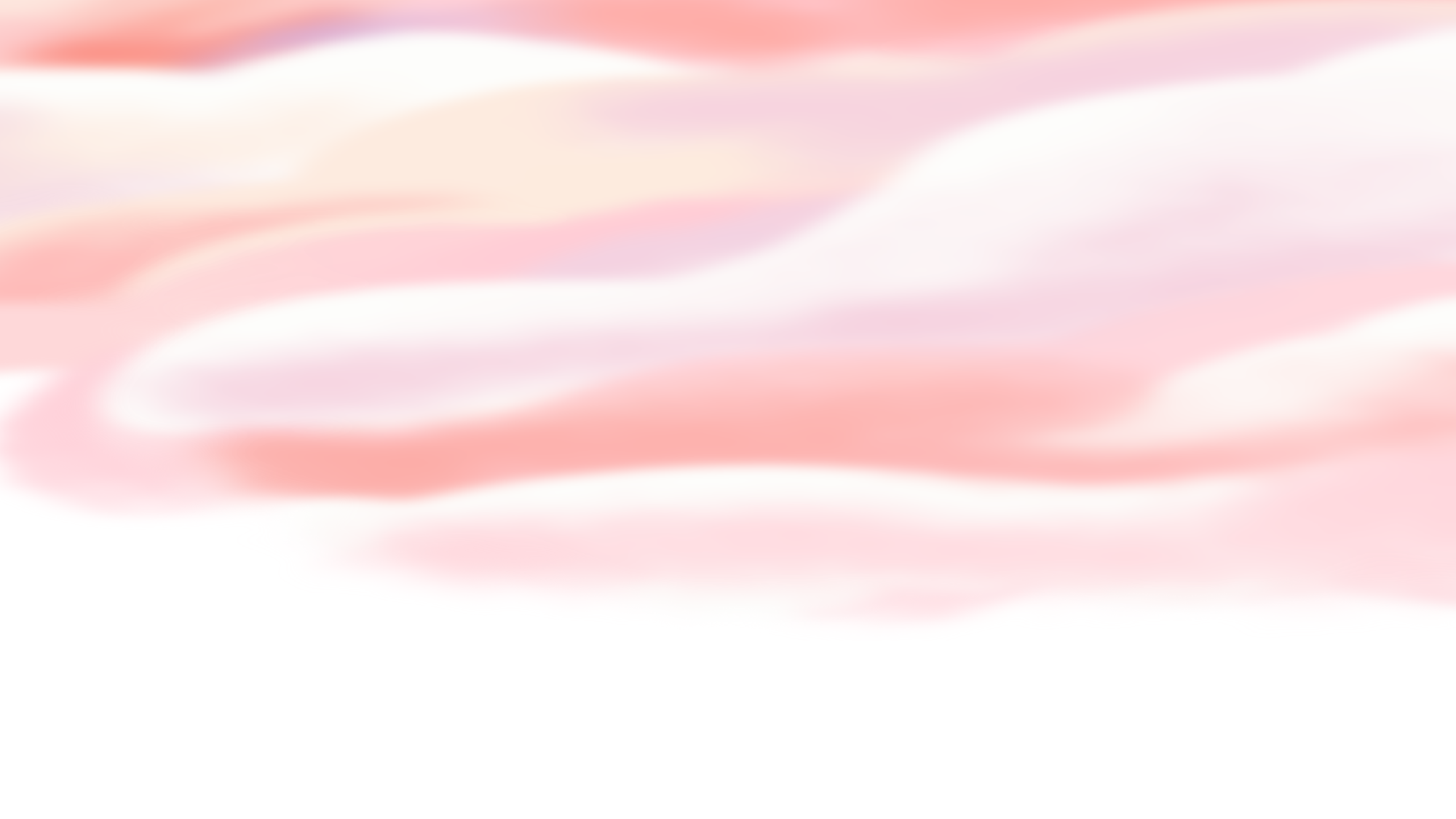 YÊU CẦU CẦN ĐẠT
 - Nhận biết được ý nghĩa thực tế của phép trừ. Thực hiện được phép trừ trong phạm vi 10.
- Biết tính và tính được giá trị của biểu thức số có 2 dấu phép tính trừ.
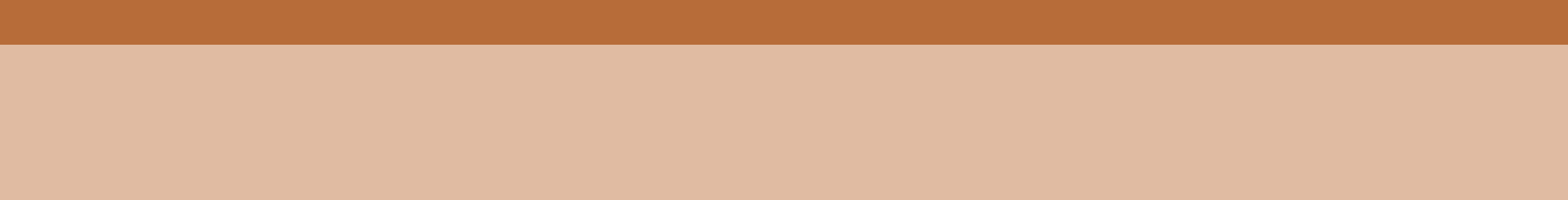 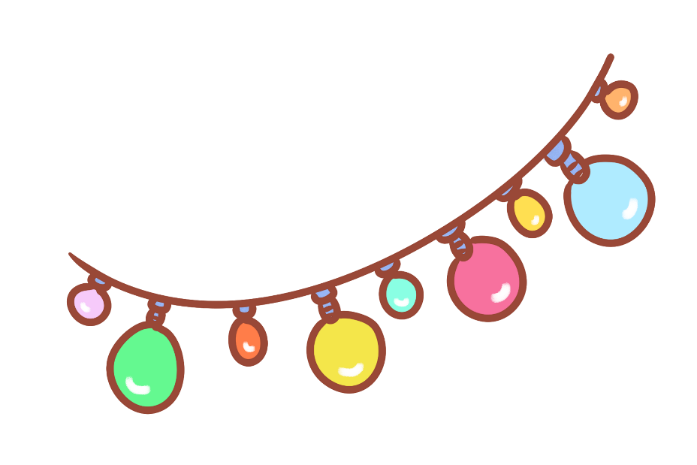 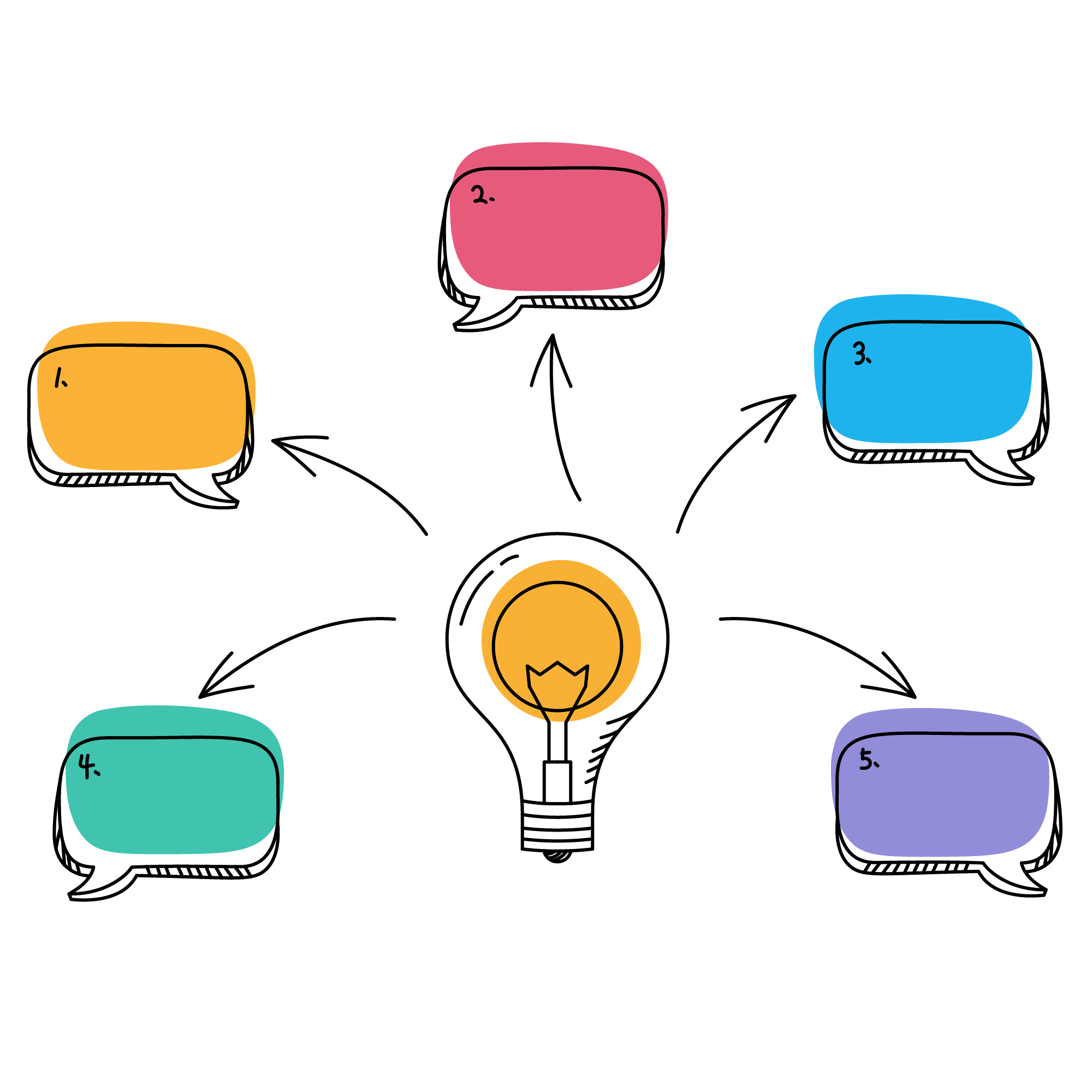 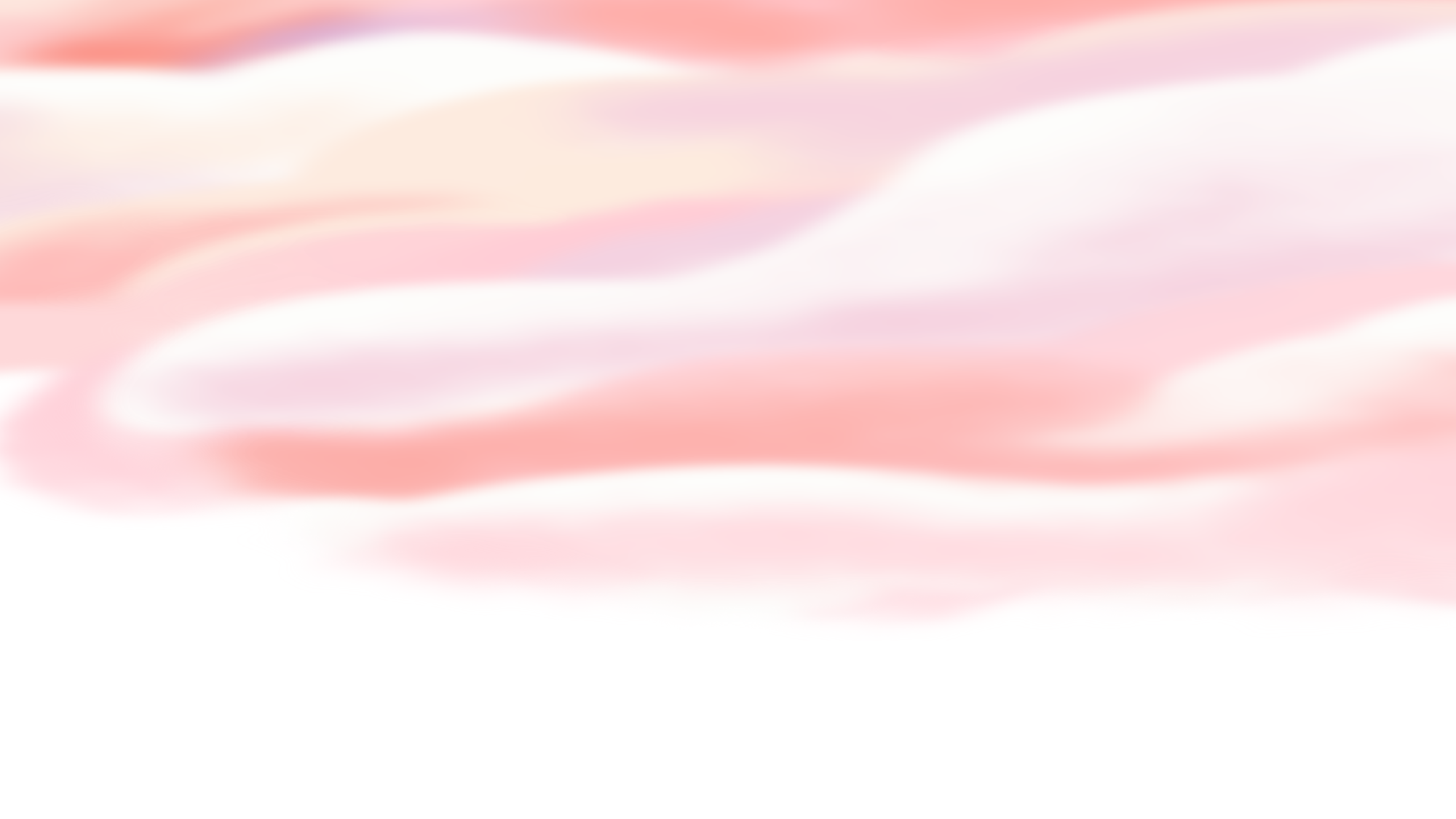 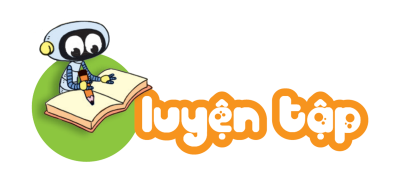 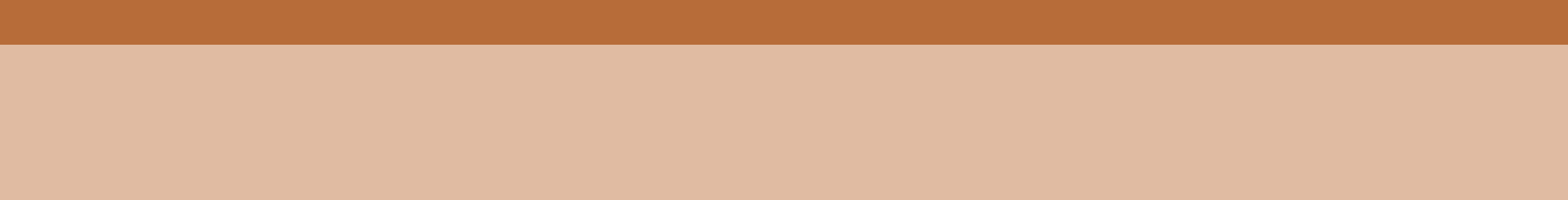 1. Số ?
Lúc đầu, trong bể có tất cả mấy con cá ?
Vớt ra 3 con còn lại mấy con cá ?
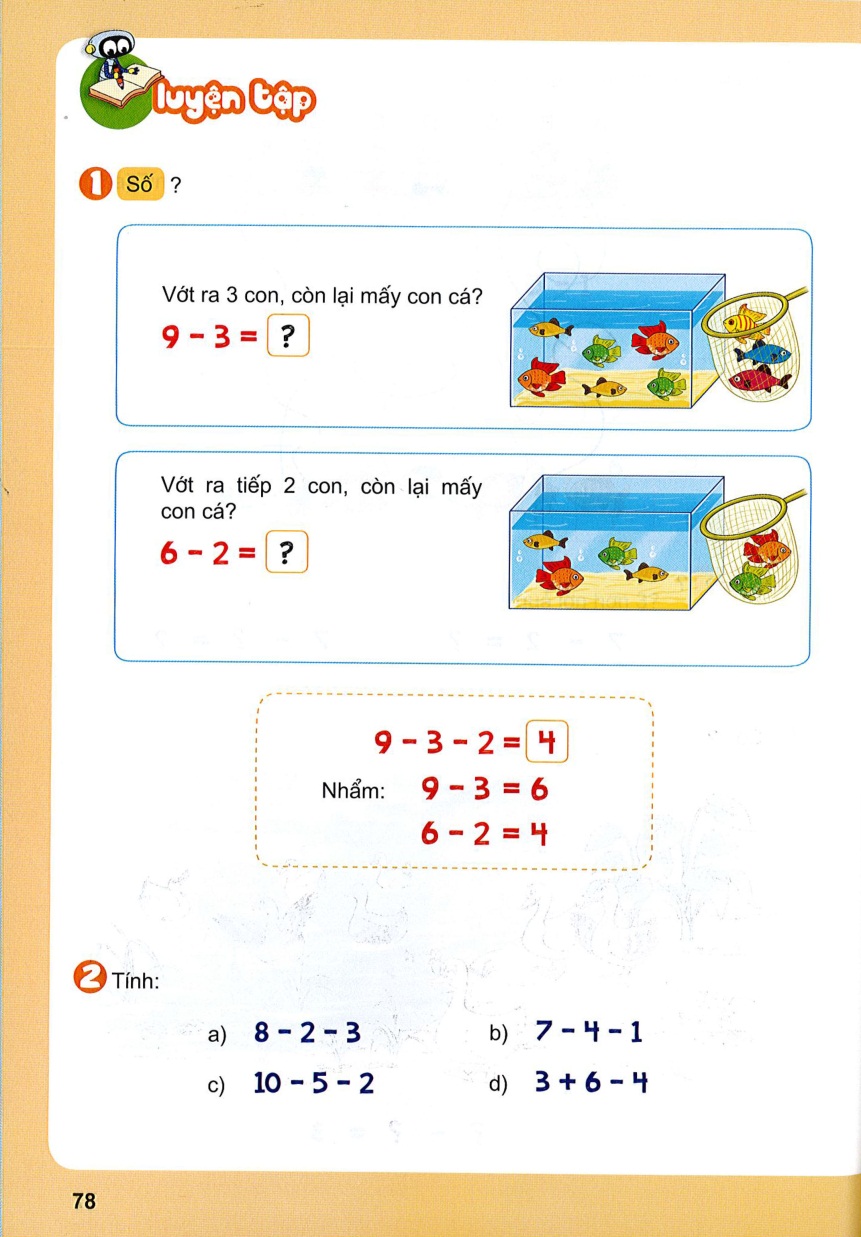 9 – 3 = 6
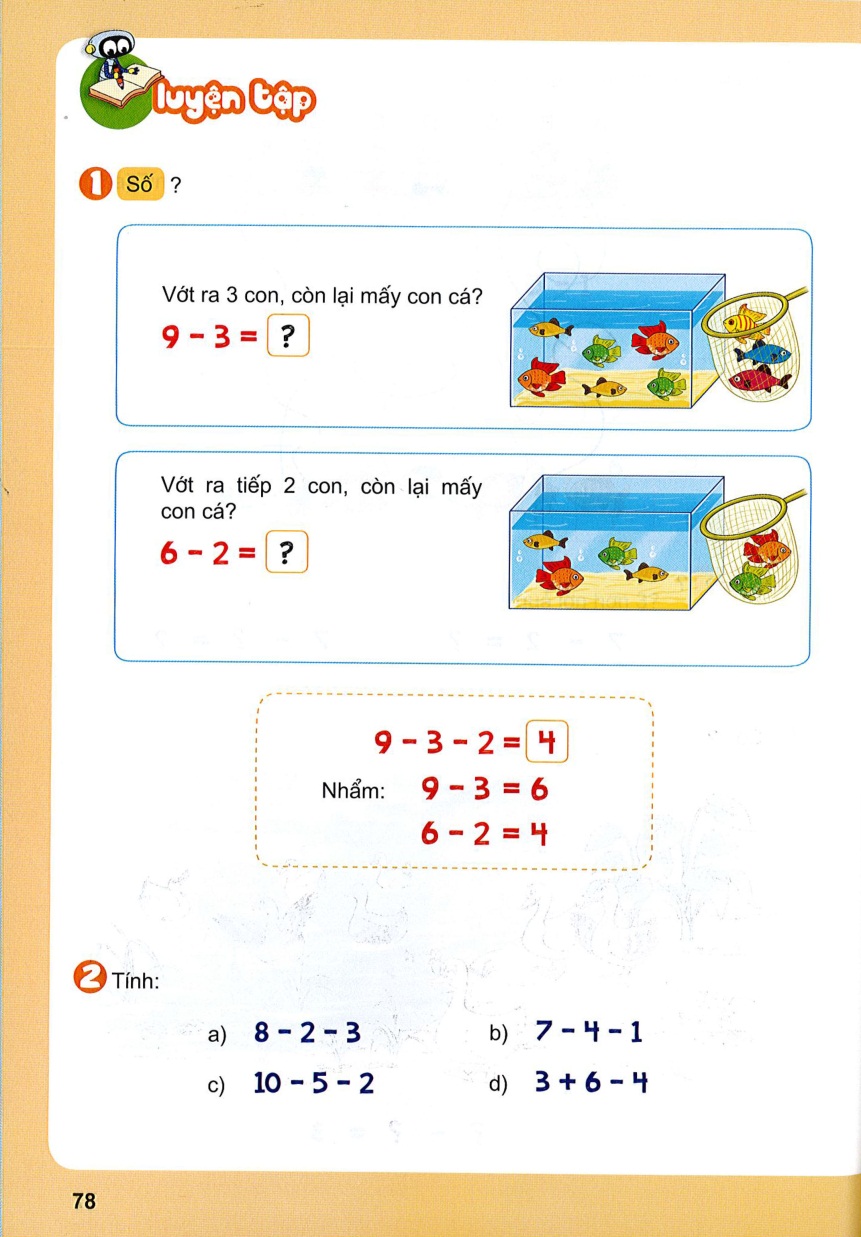 Còn 6 con cá, vớt ra tiếp 2 con, còn lại mấy con cá?
6 – 2 = 4
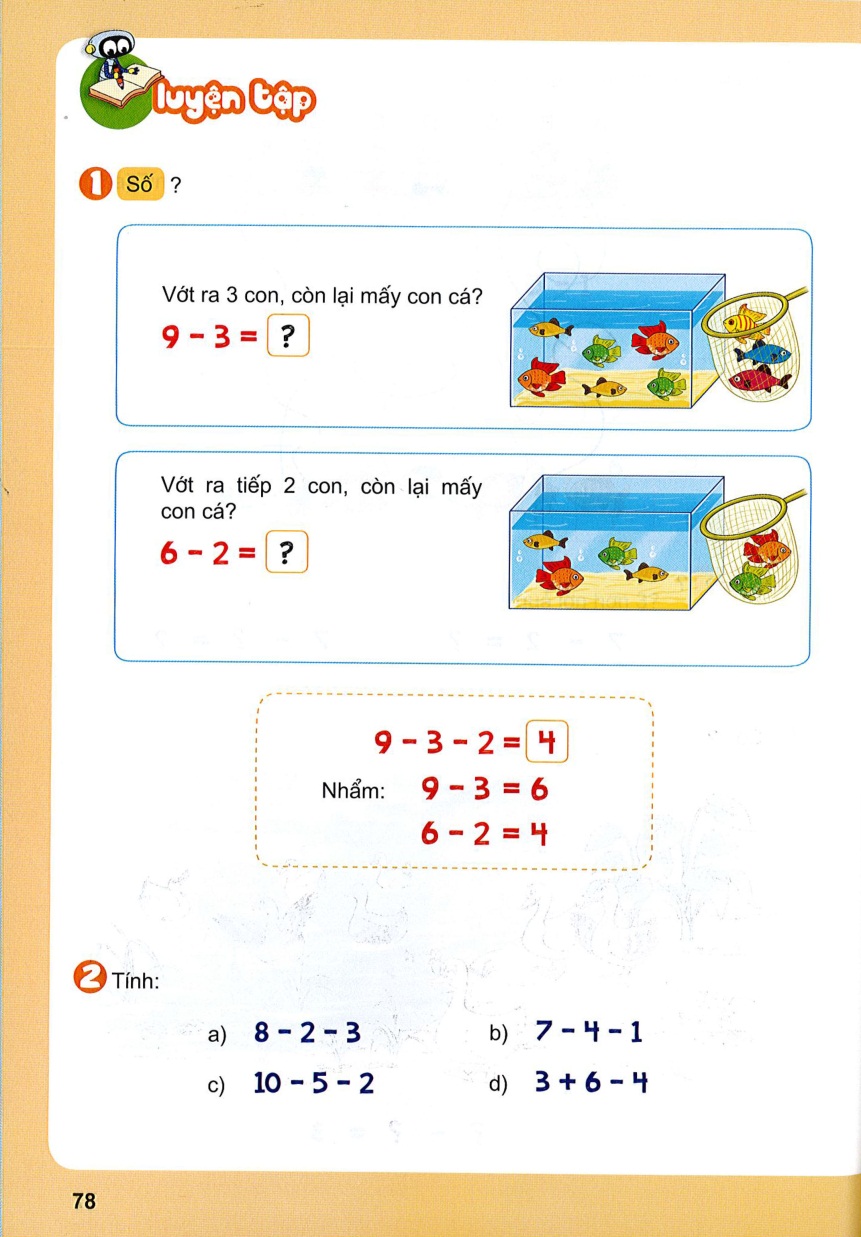 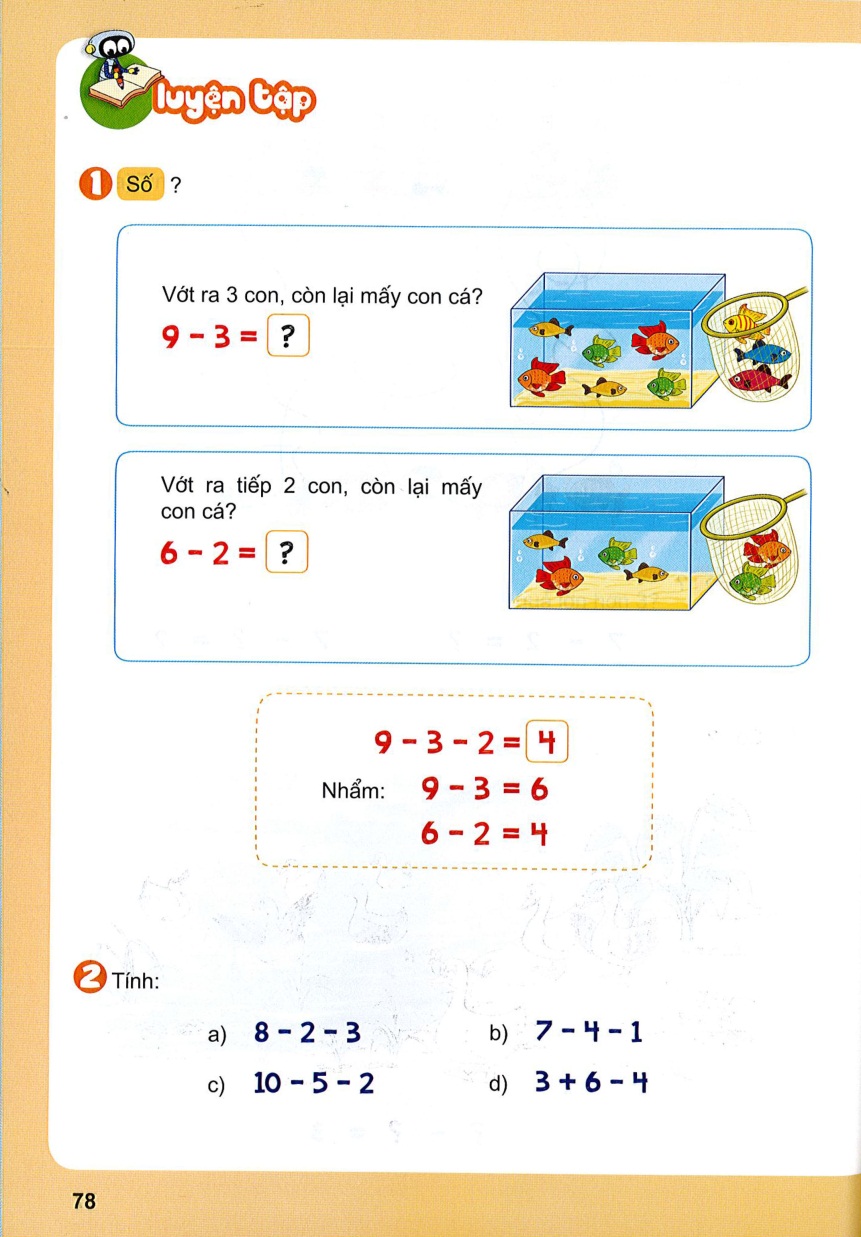 Phép trừ có 2 dấu phép tính trừ thì ta thực hiện từ trái sang phải
2. Tính
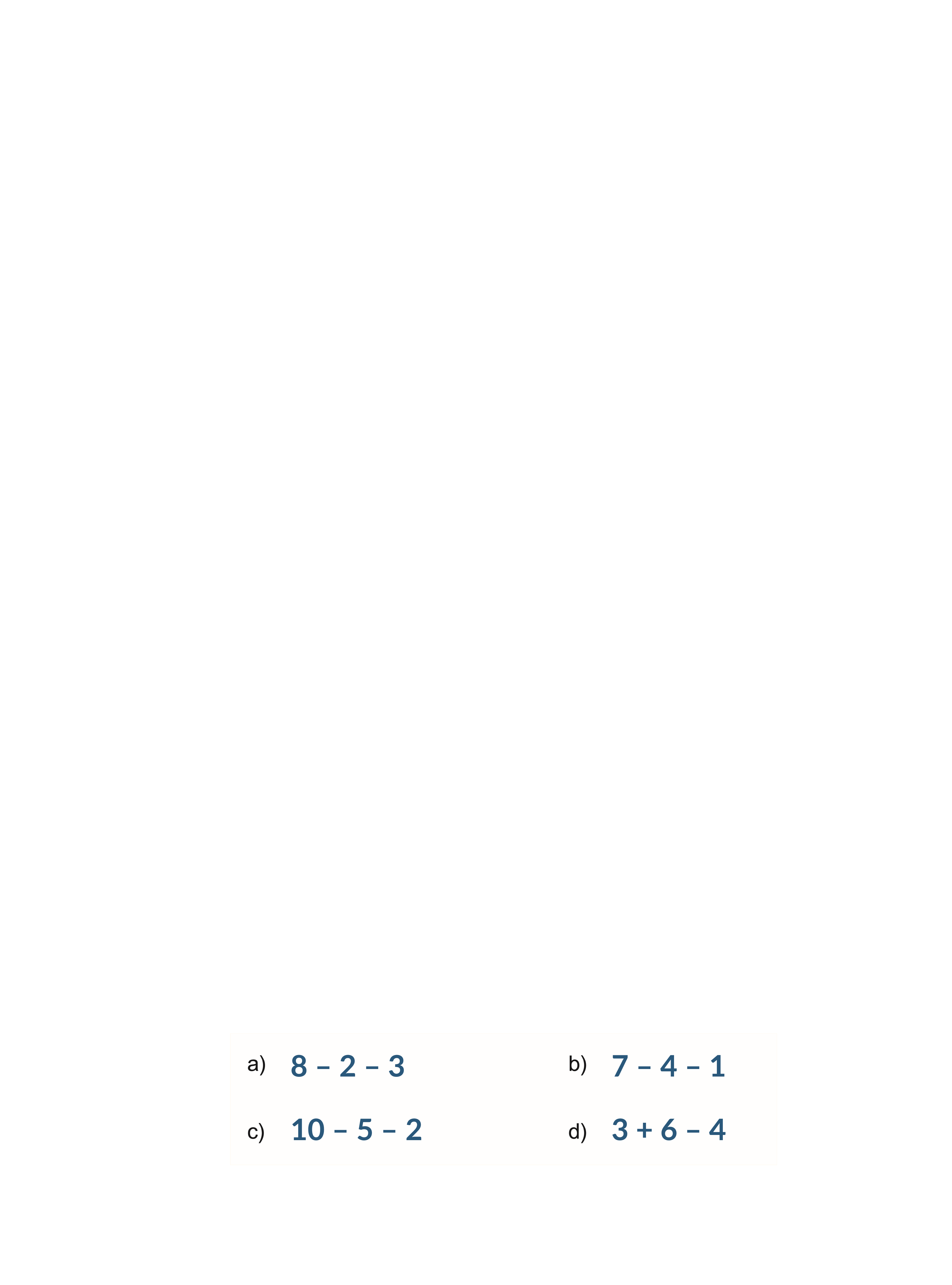 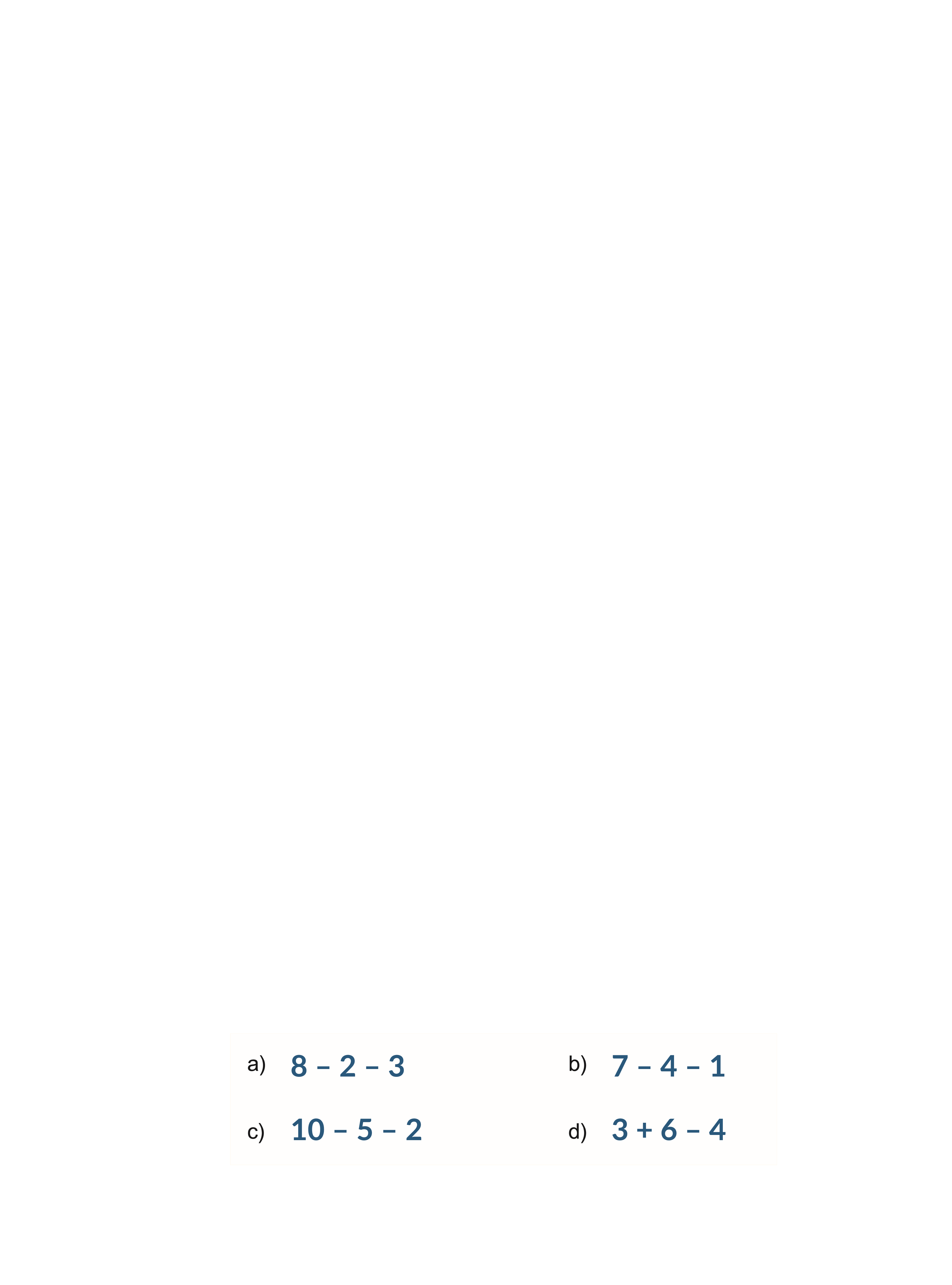 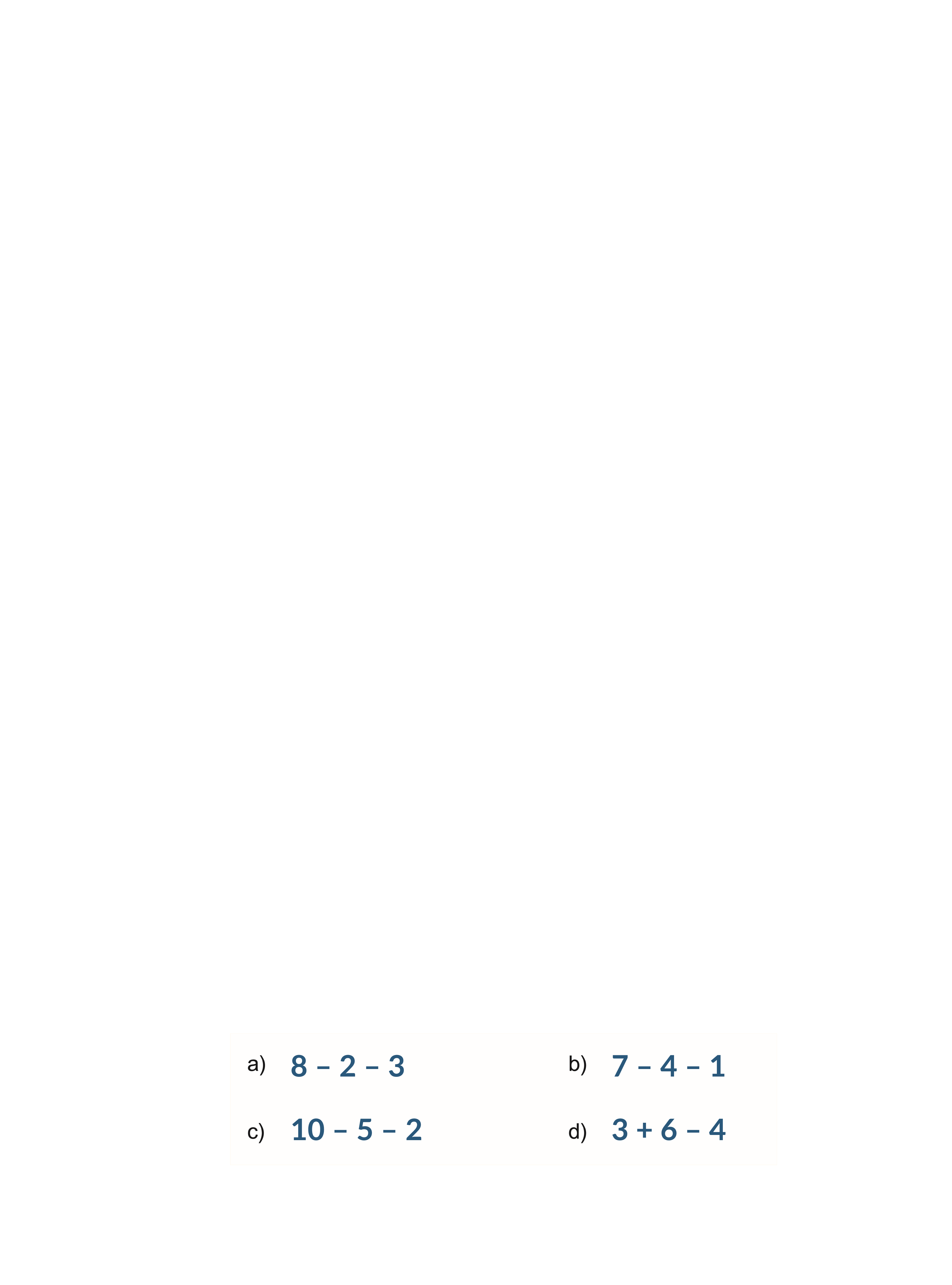 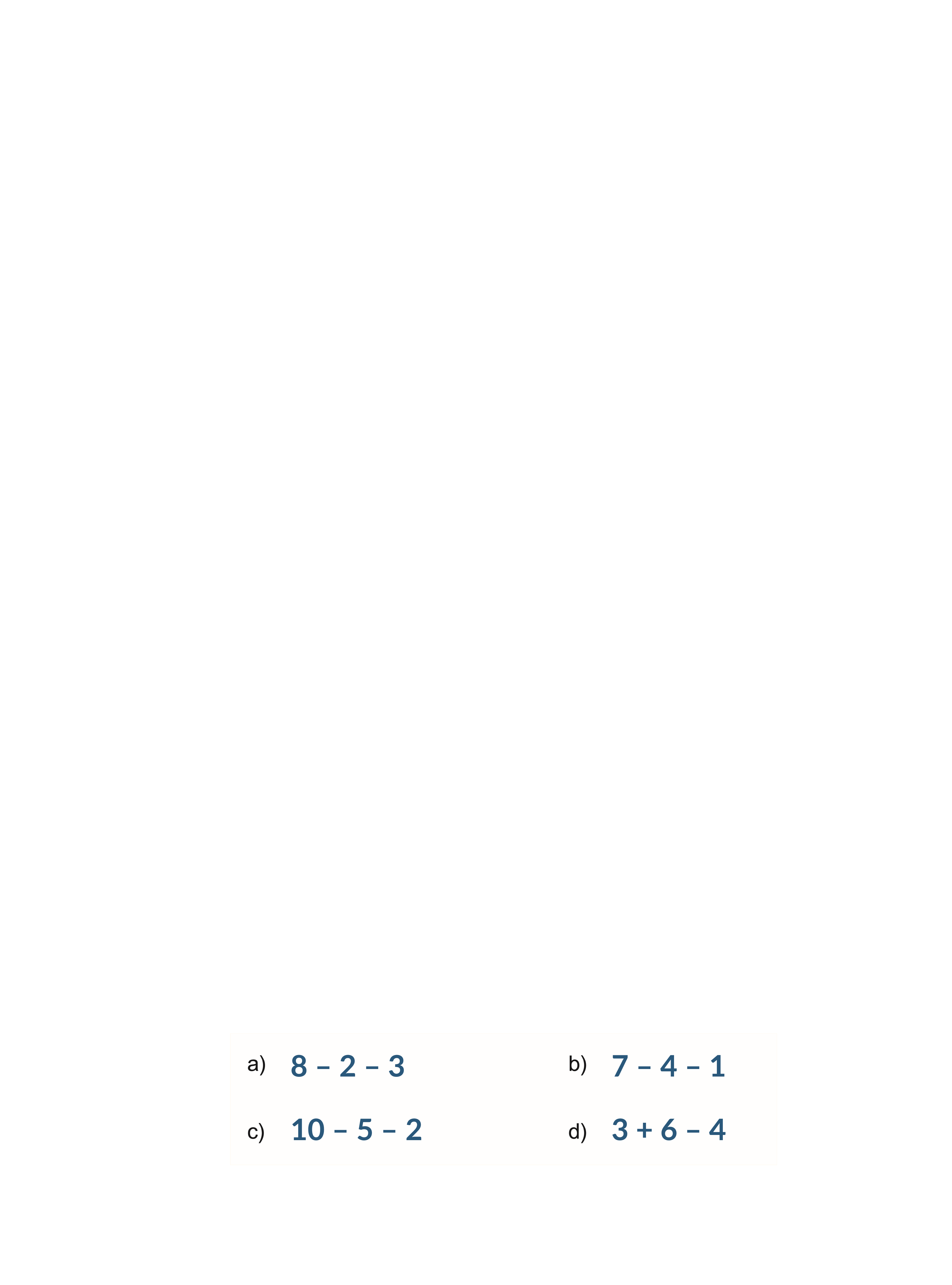 -
-
=
-
=
Nhẩm:
-
=
?
?
?
3
3
6
3
2
8
2
8
3
6
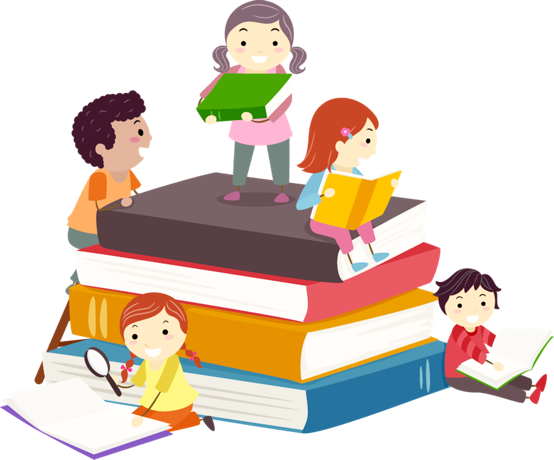 Phép trừ có 2 dấu phép tính trừ thì ta thực hiện từ trái sang phải
-
=
+
=
+
Nhẩm:
-
=
?
?
?
4
3
9
5
6
3
6
3
4
9
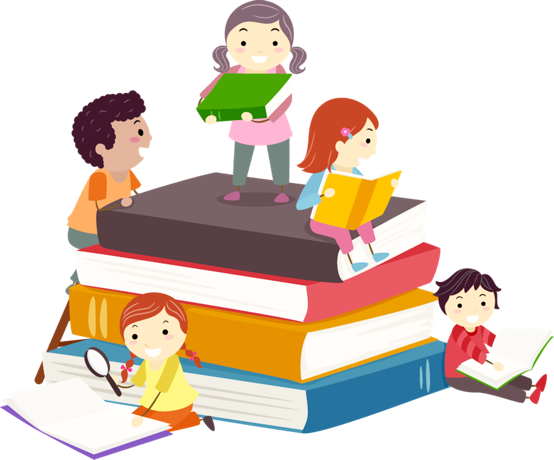 Phép tính có 2 dấu phép tính cộng và trừ ta làm lần lượt từ trái sang phải, phép tính nào ở trước thì thực hiện trước.
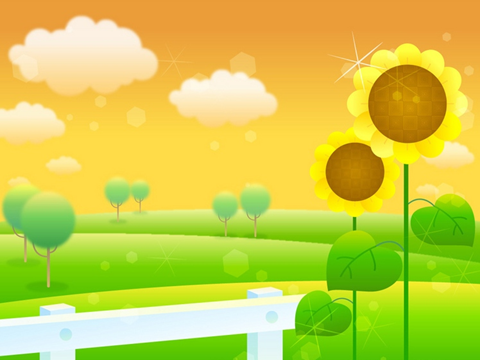 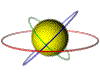 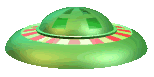 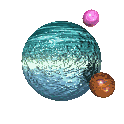 TRÒ CHƠI
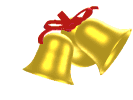 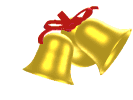 Rung Chuông Vàng
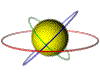 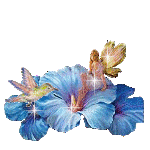 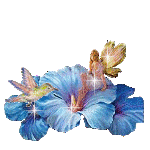 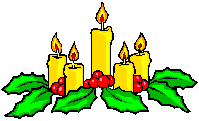 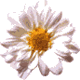 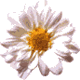 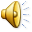 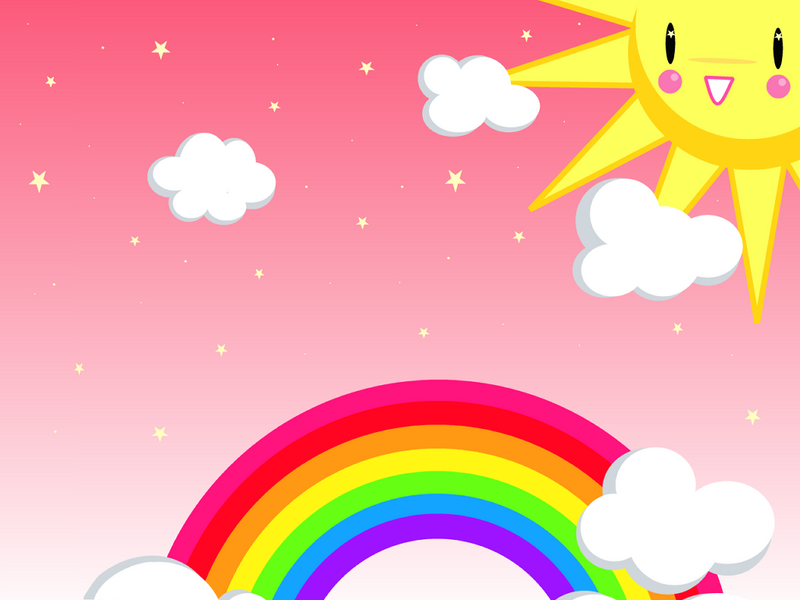 Câu hỏi 1
10 - 5 = ?
A. 3
B. 4
C. 5
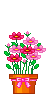 00
01
02
03
04
05
06
07
08
09
10
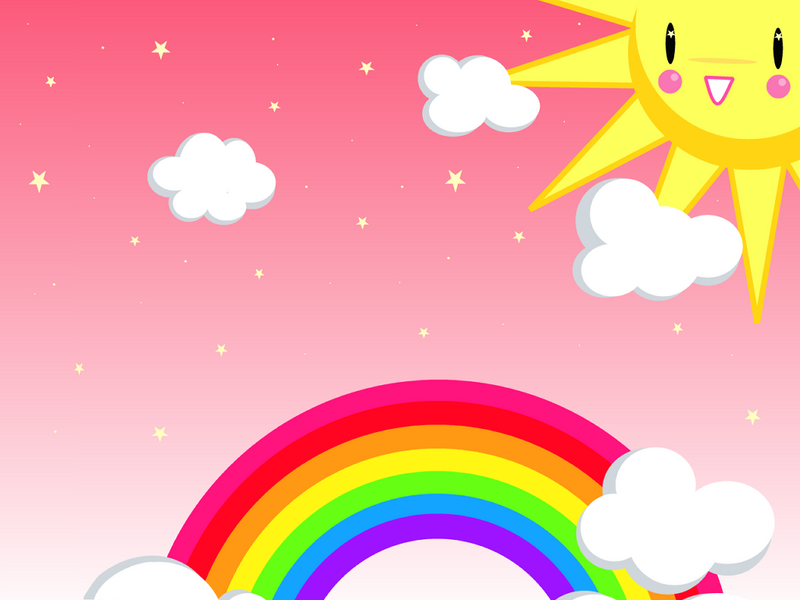 Câu hỏi 2
9 - 3 = ?
A. 6
B. 7
C. 8
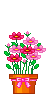 00
01
02
03
04
05
06
07
08
09
10
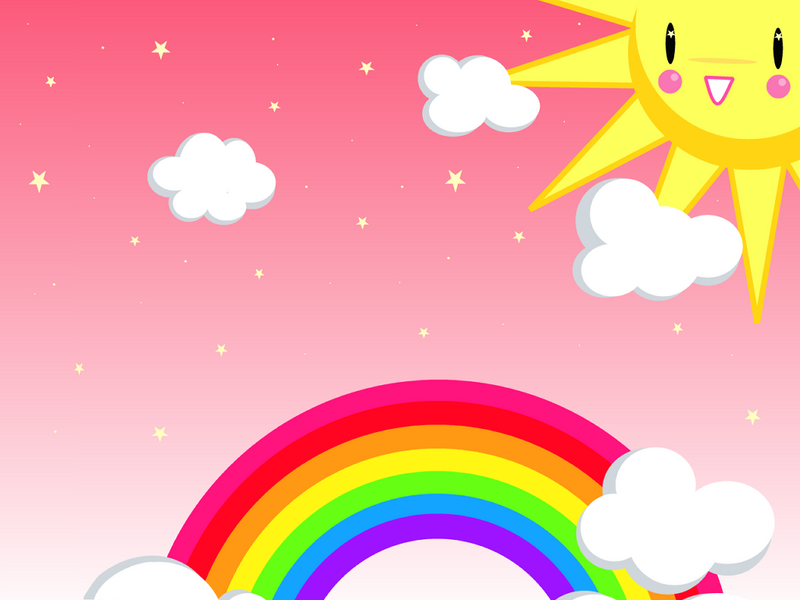 Câu hỏi 3
8 - 5 = ?
B. 2
C. 4
A. 3
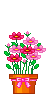 00
01
02
03
04
05
06
07
08
09
10
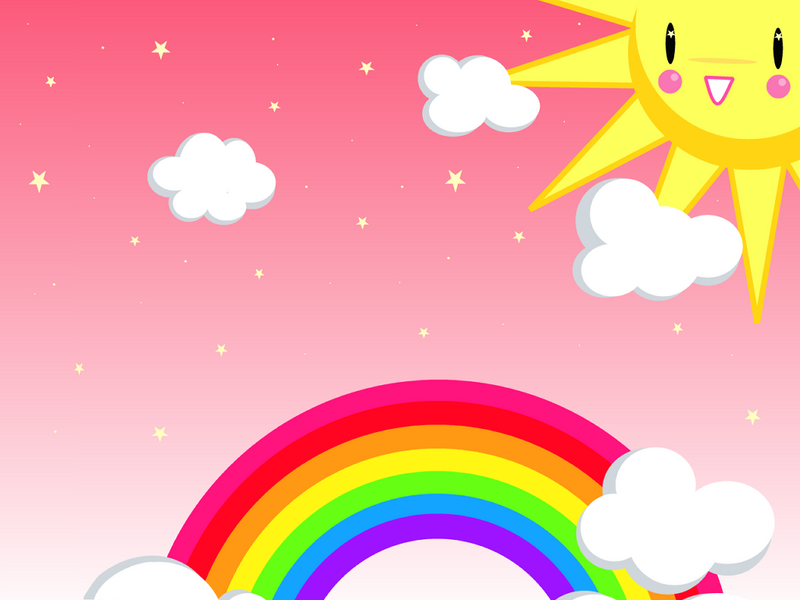 Câu hỏi 4
7 - 4 = ?
A. 2
B. 4
C. 3
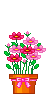 00
01
02
03
04
05
06
07
08
09
10
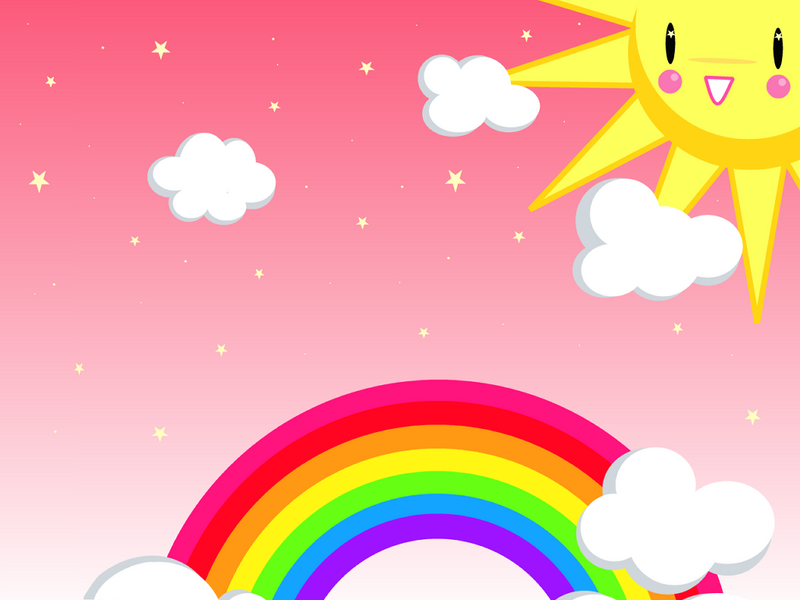 Câu hỏi 5
6 - 2 = ?
A. 3
B. 4
C. 5
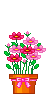 00
01
02
03
04
05
06
07
08
09
10
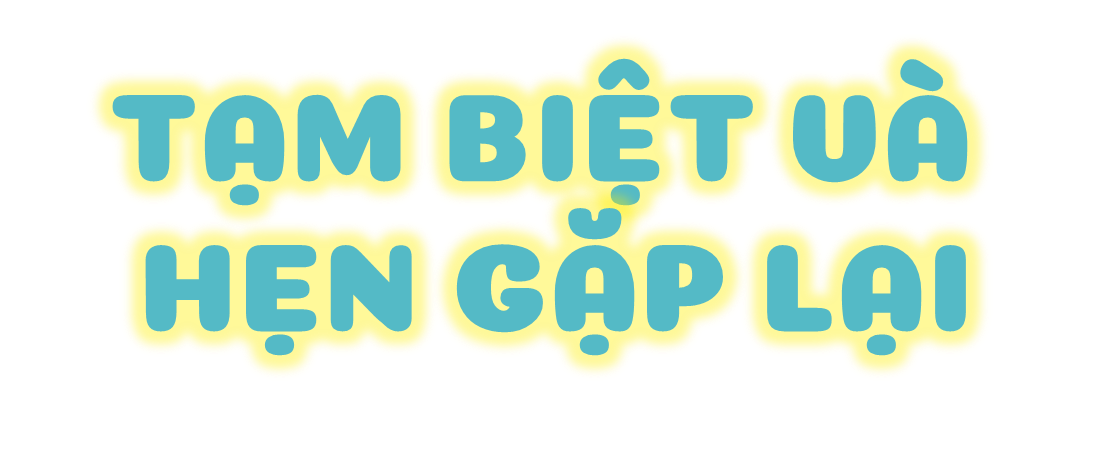